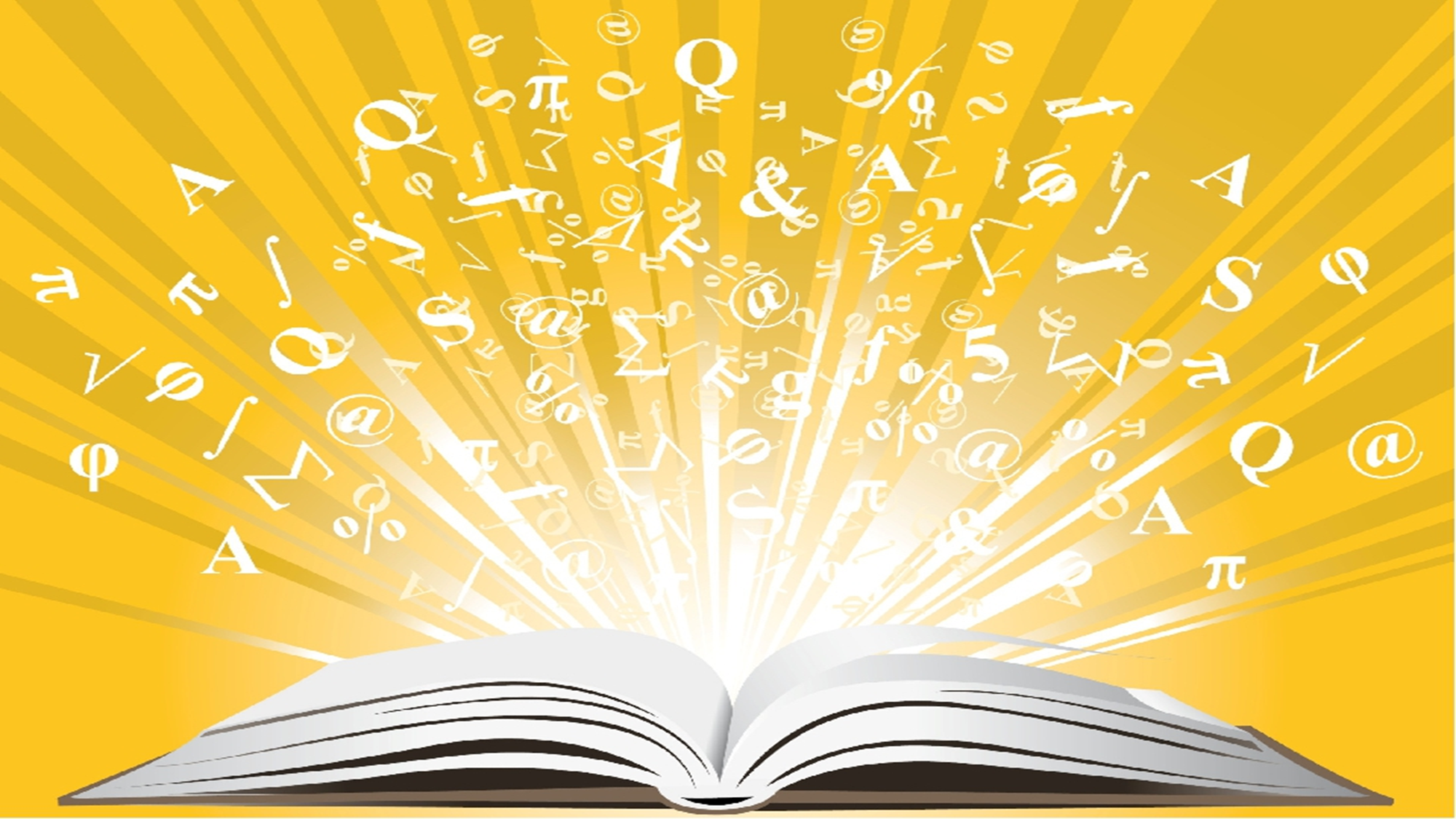 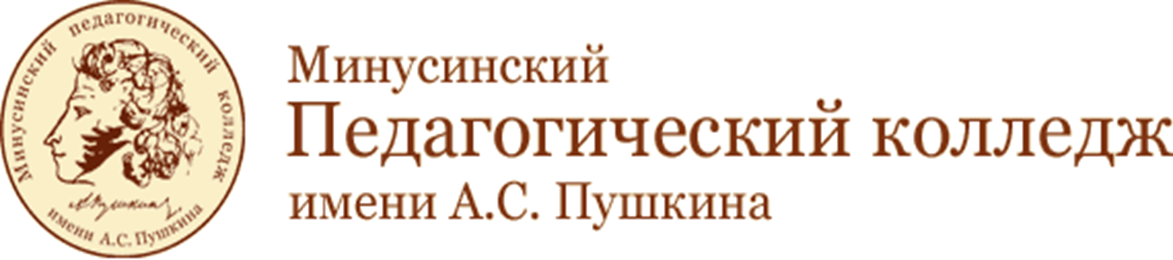 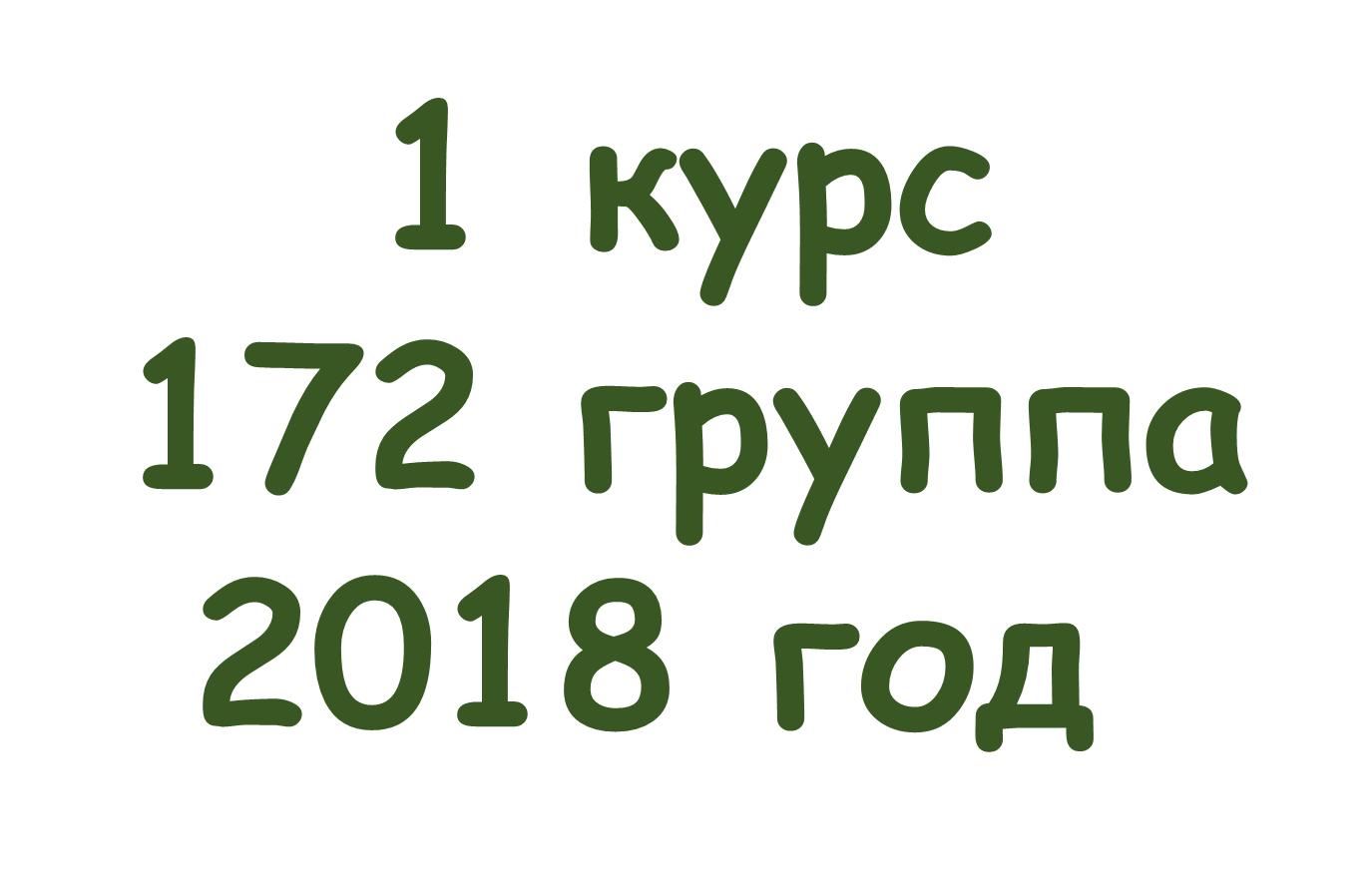 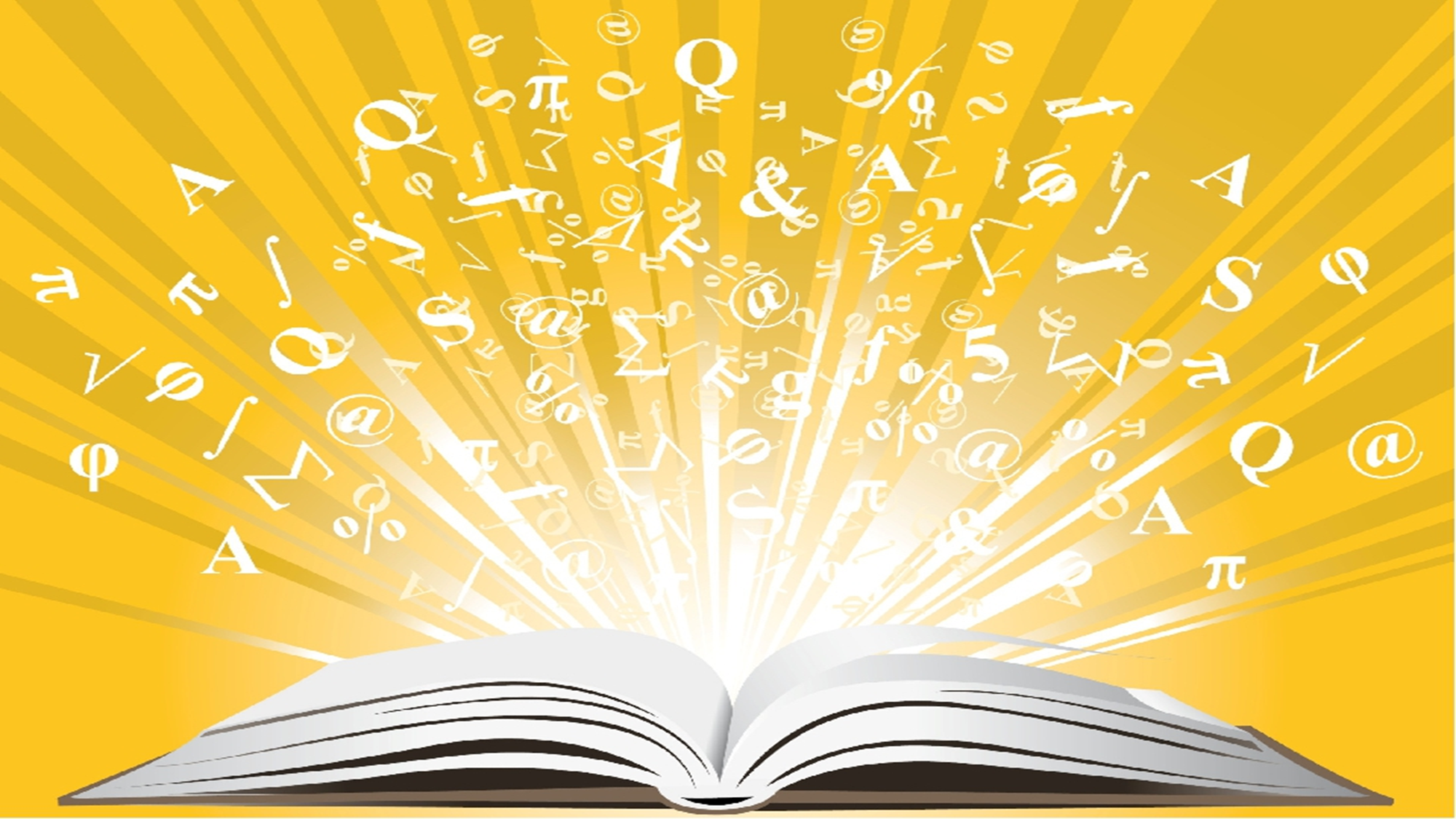 Аршина Нина
Весёлая, 
энергичная 
и очень  
симпатичная
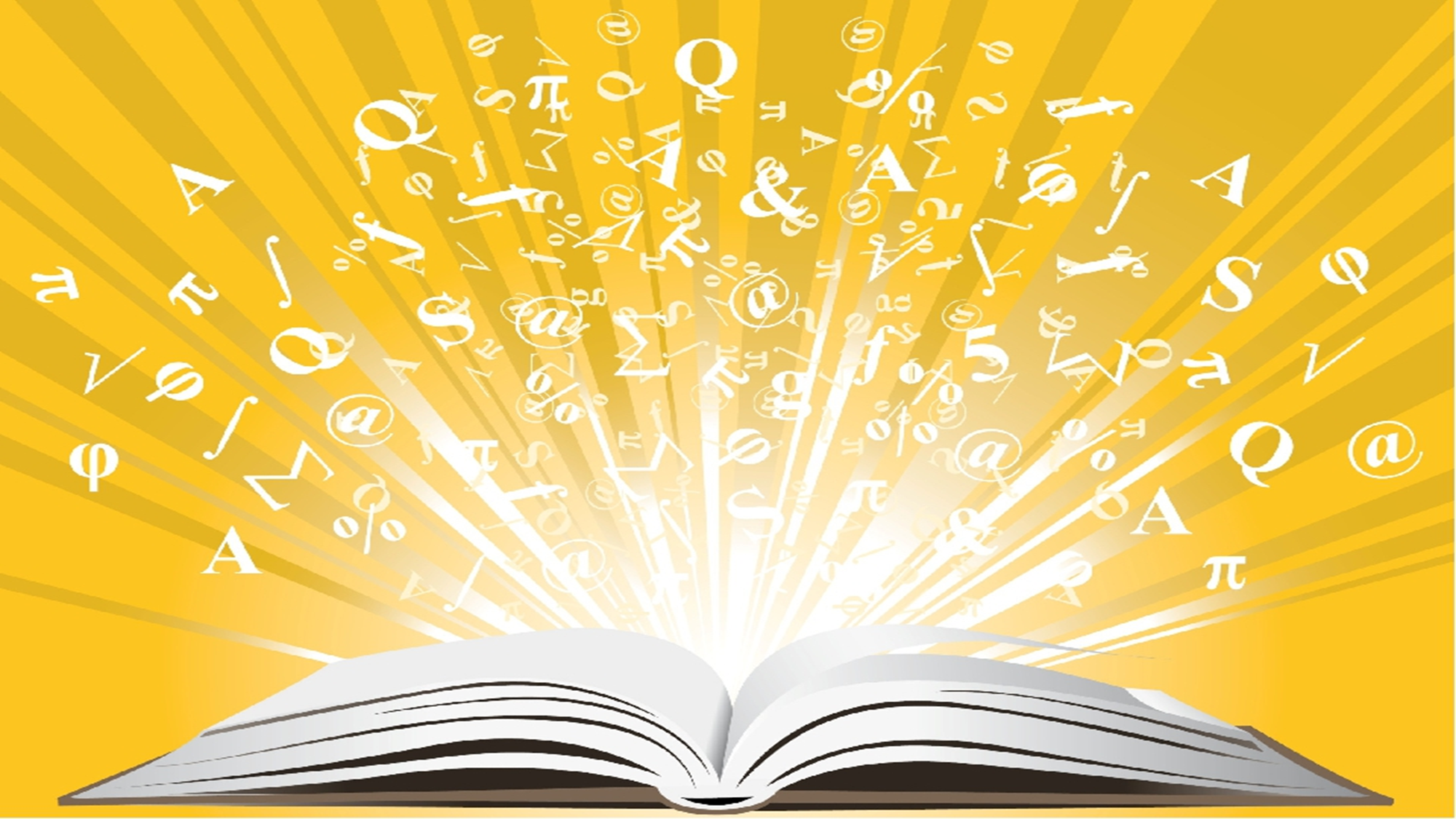 Верясова Александра
Наша Александра,девчонка озорная,
всегда она с улыбкою,
 и ростом небольшая.
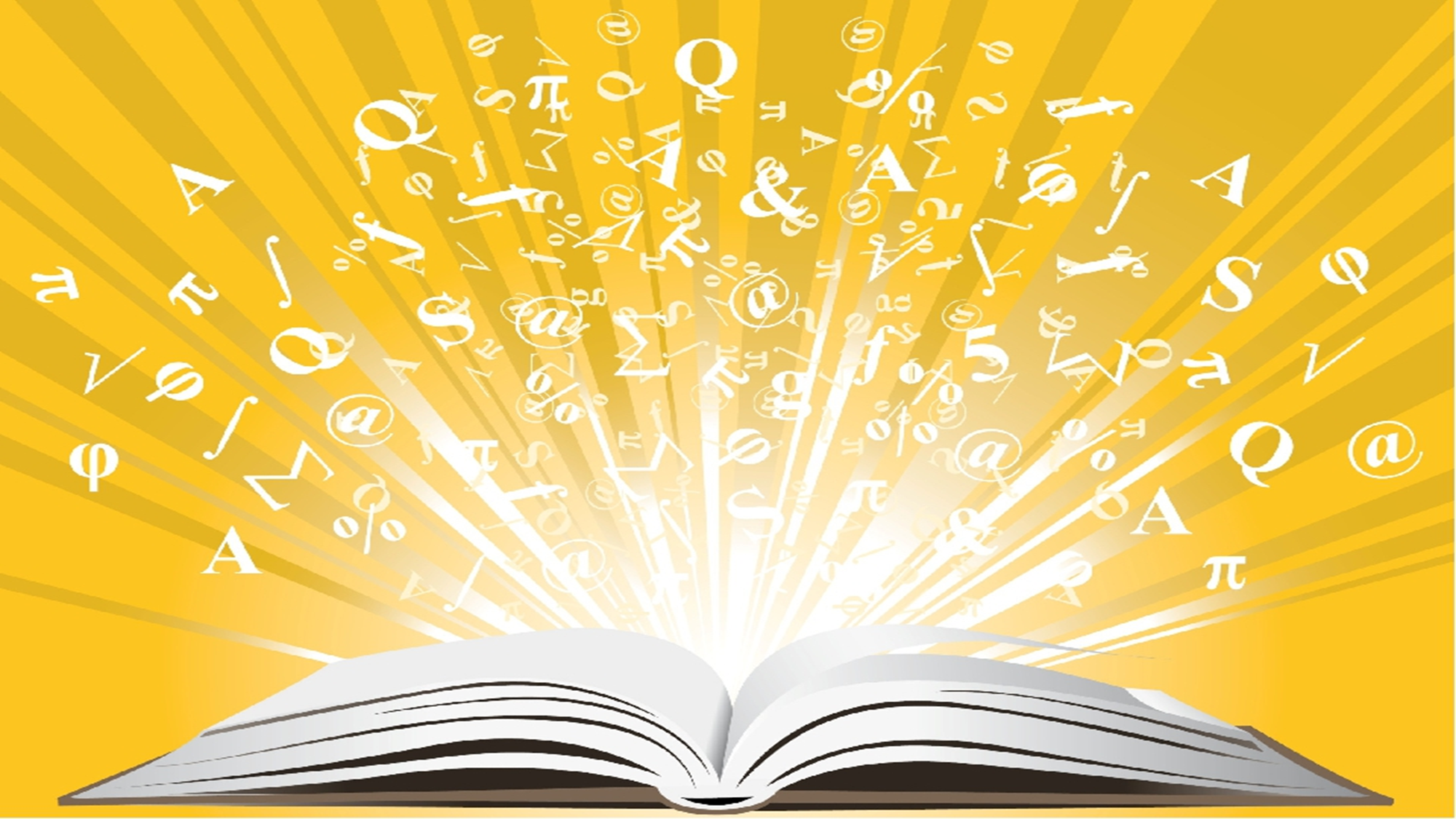 Волчкова 
Евгения
Звездочка Евгения-
верит в чудеса !
Женя наша скромница, милая краса. 
Готова Женя постоять за
всех подруг, чтобы
подруг никто не смог
обидеть вдруг.
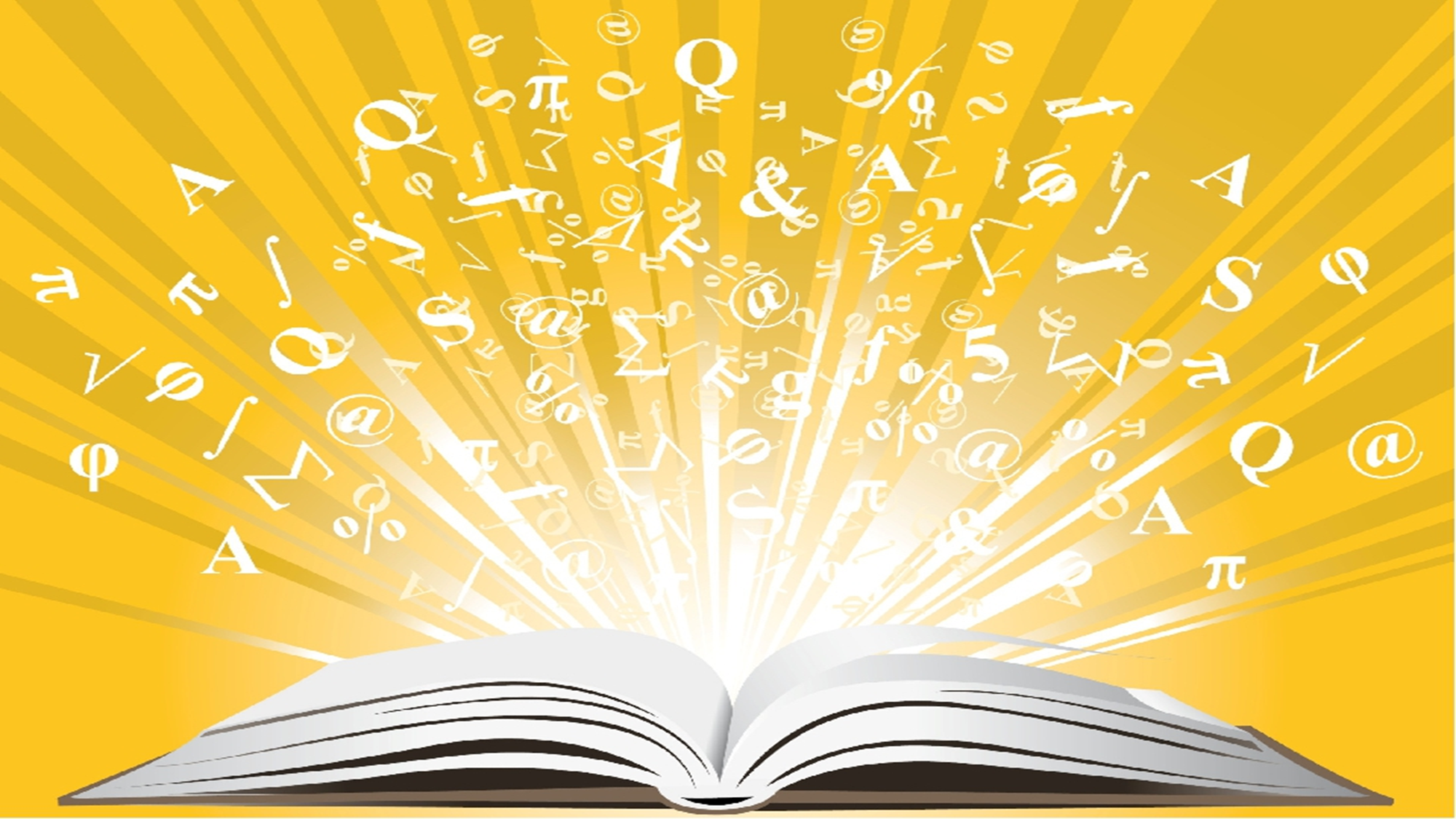 Гаврилова 
Маргарита
Рита – староста у нас, много дел у ней подчас.Доложить - кто заболел, кто проспал, кто захандрил…Списки нужные собрать, даже некогда поспать!
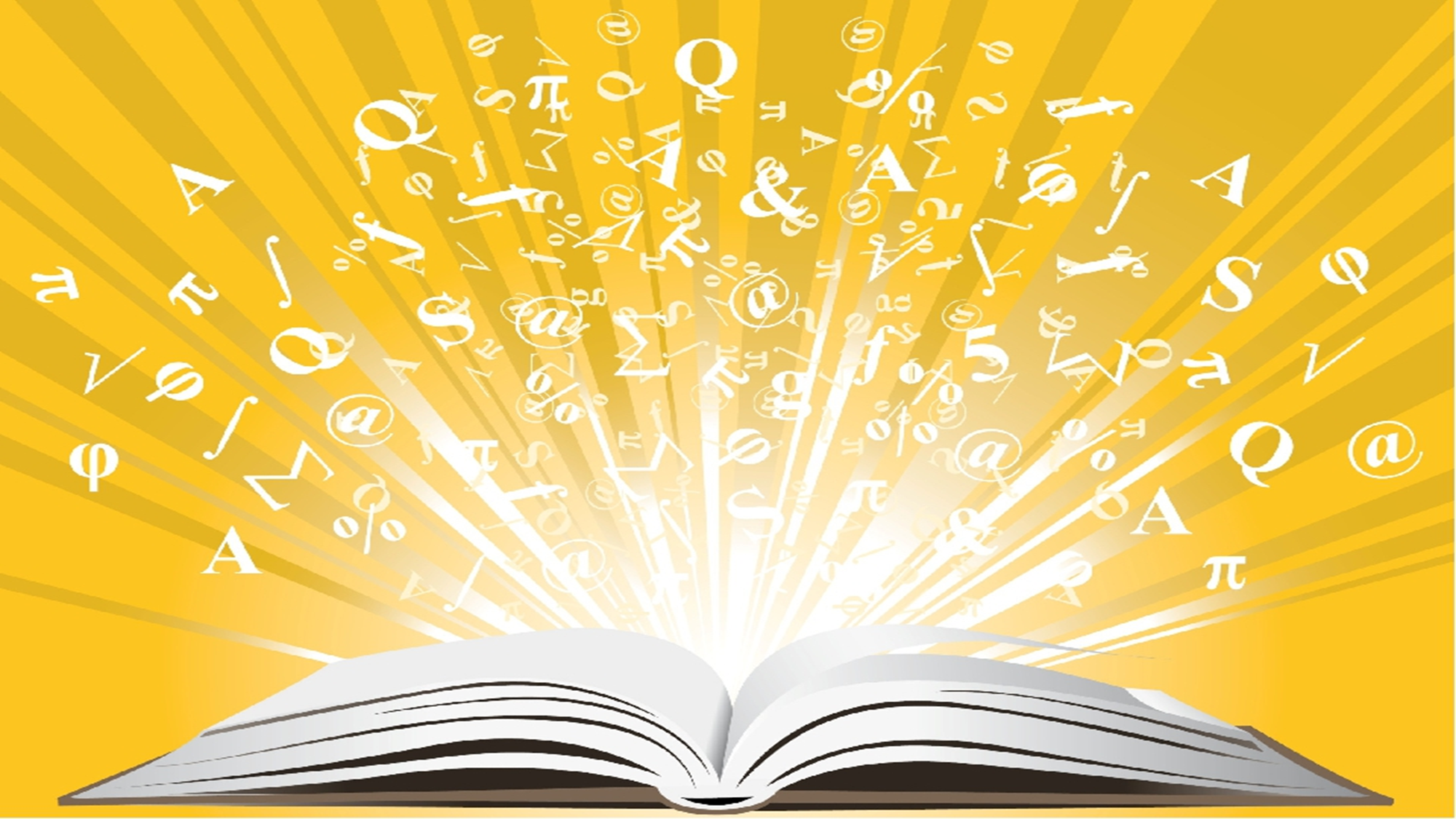 Дворецкая Елена
Радость наша, свет Елена,гордость и краса Вселенной.Пусть чуток и холодна,но фигуркою ладна.Не девица, а царица,на неё весь мир дивится.И учёба у Елены - будет 
точно без проблемы!
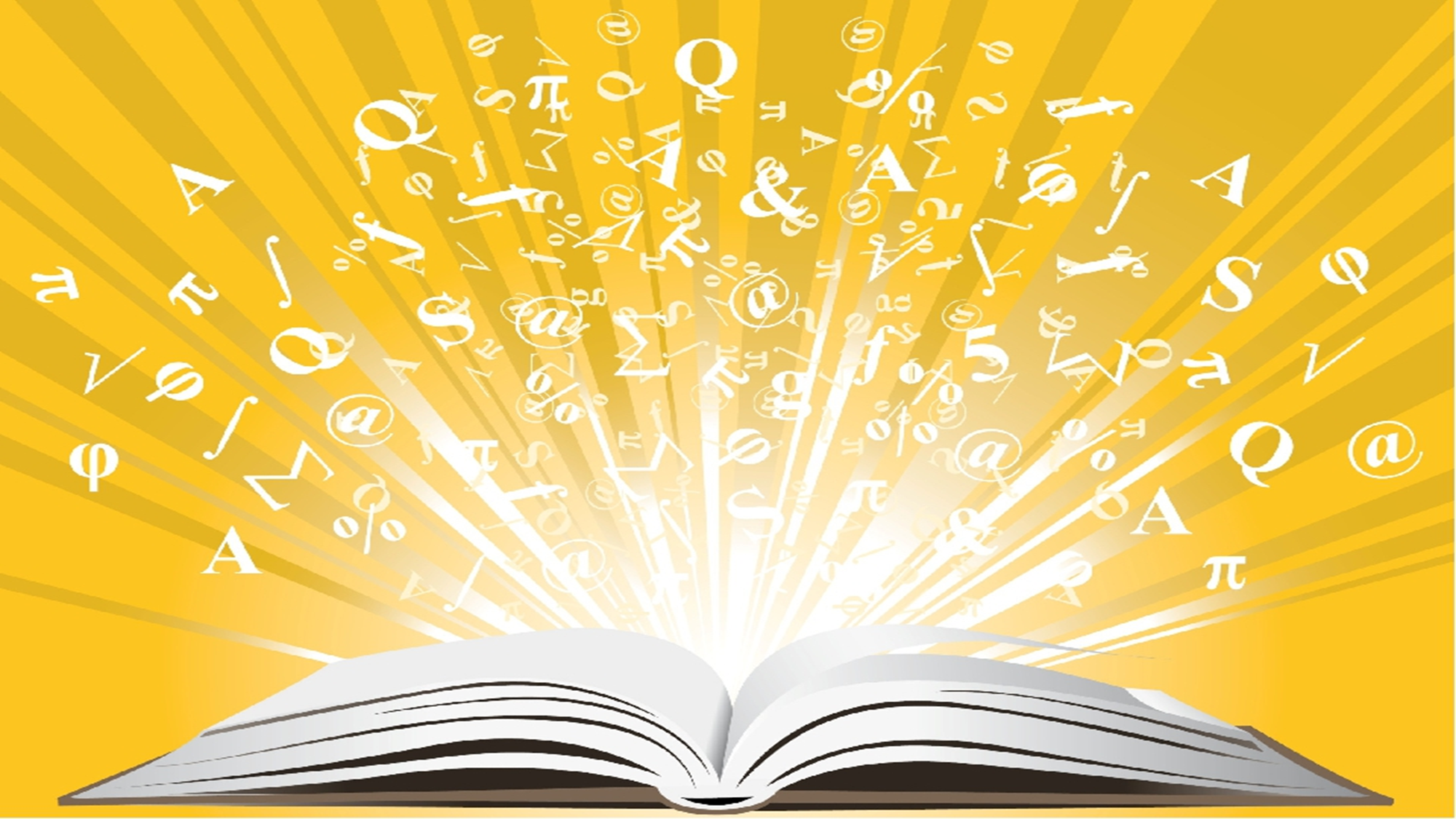 Дергунова
Екатерина
Катерина – скромность наша! И спортивна и умна!
Еще много что умеет, рукодельница она!
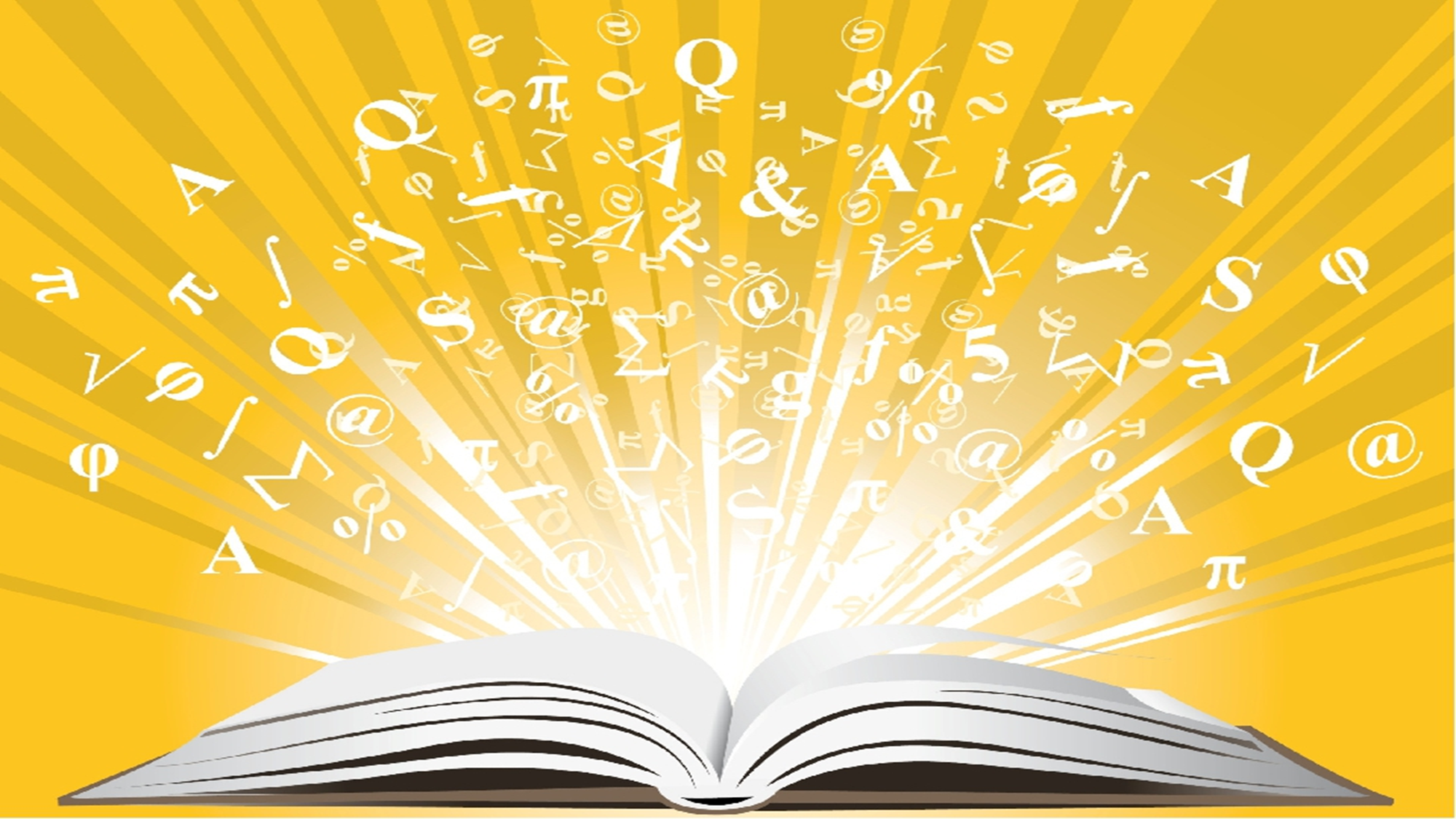 Истомина Валентина
Любит Валя волейбол, забивает метко гол!Сильно подаёт подачи, когда падает - не плачет!
Может  станцевать 
хип –хоп, 
с Валентины
 выйдет толк!
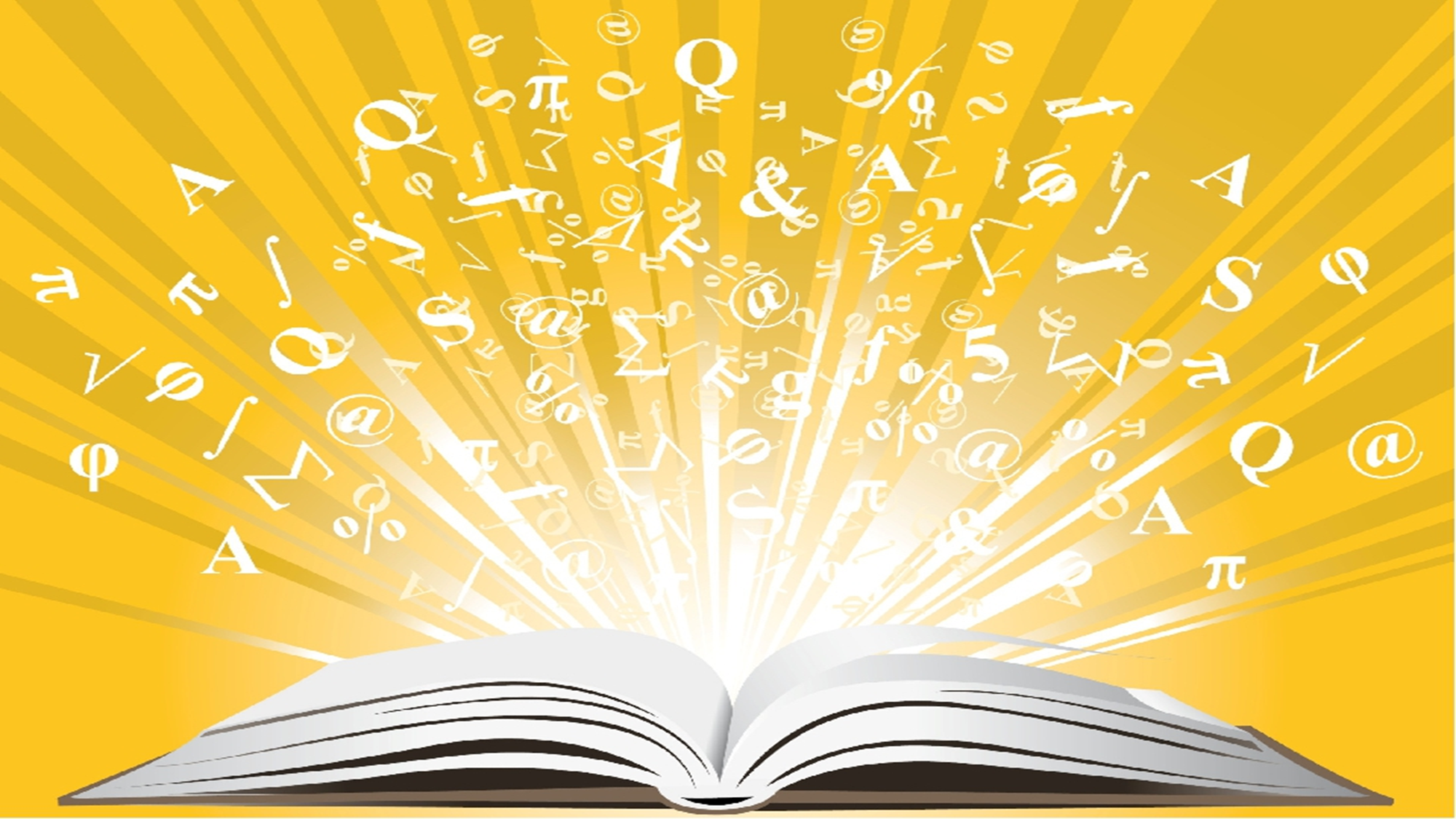 КалашниковаАнастасия
Не монашка, не кокетка,а девчонка – 
супер класс!
Это – славная брюнетка,это - Настенька у нас.
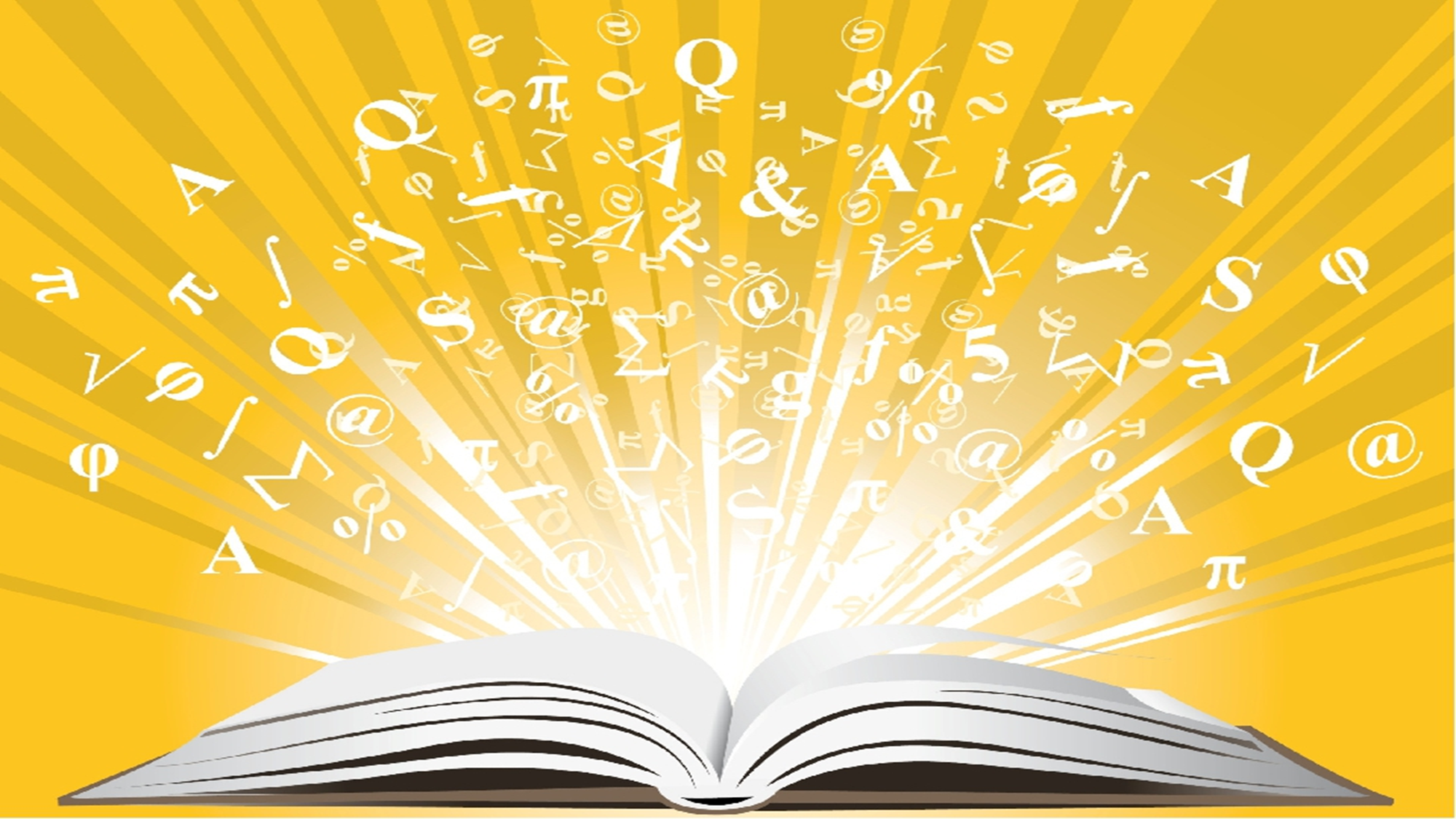 Калинкина Ангелина
Задумчивая, загадочная,неординарная и  по- волшебному сказочная…
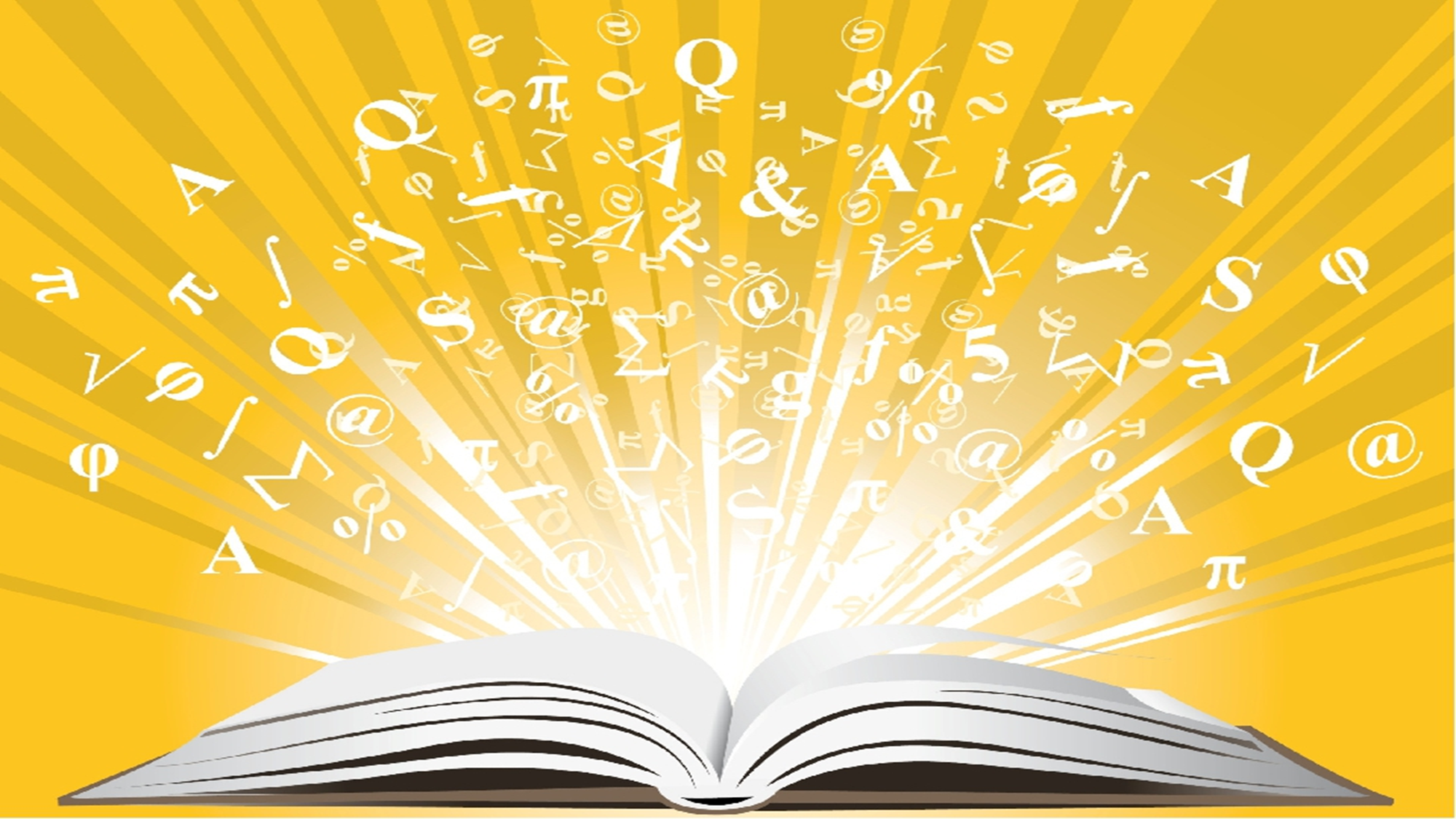 Канзычакова Регина
Звезда - будто бы с картины.Весела, скромна, игрива. 
Всё ей в жизни по- плечу!
Если что-нибудь решит,
Даже в космос полетит!
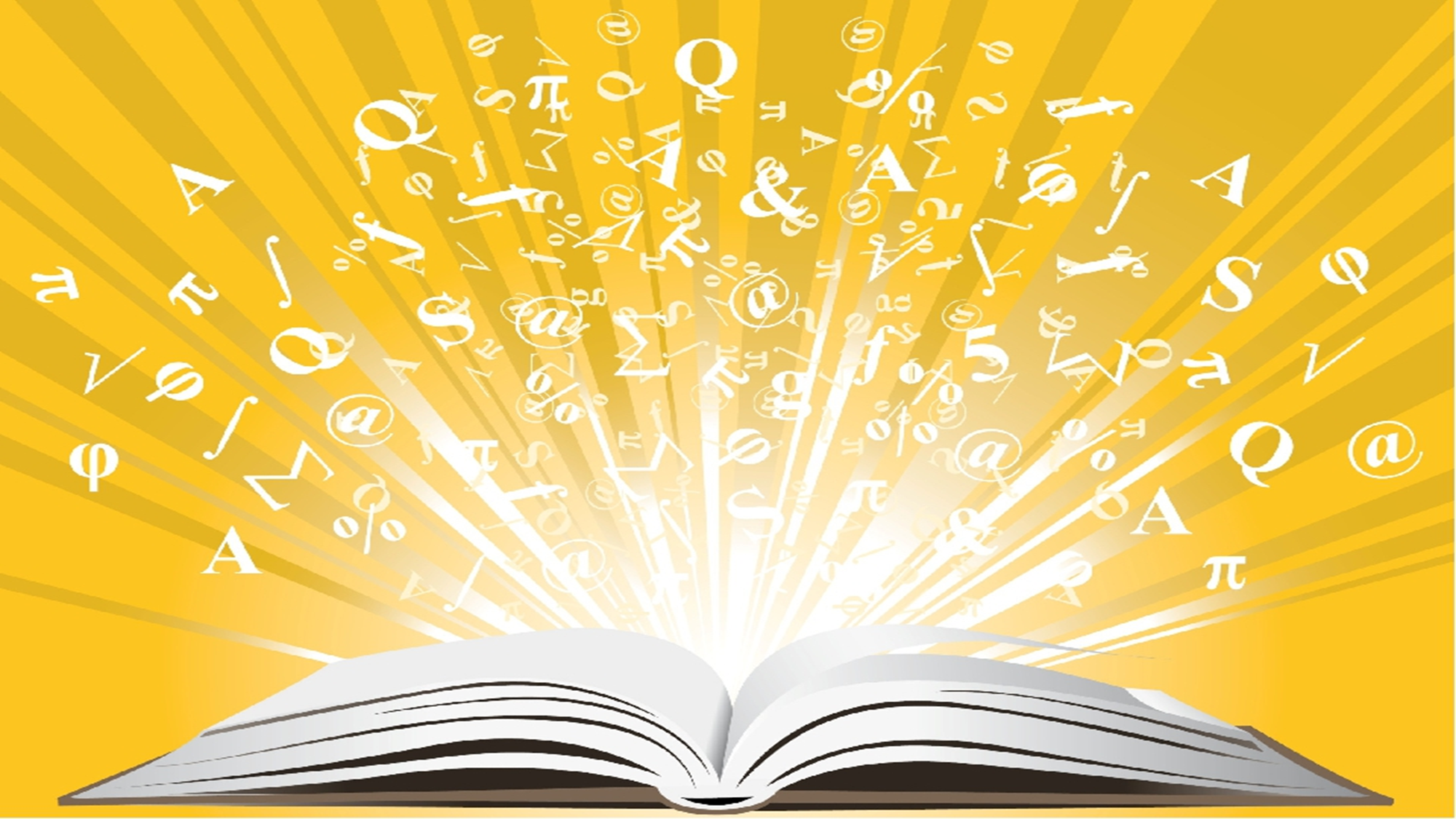 Кичкина 
Валерия
Наша Валерия
заслуживает доверия!
Романтична и скромна,хорошим воспитателем
 будет она!
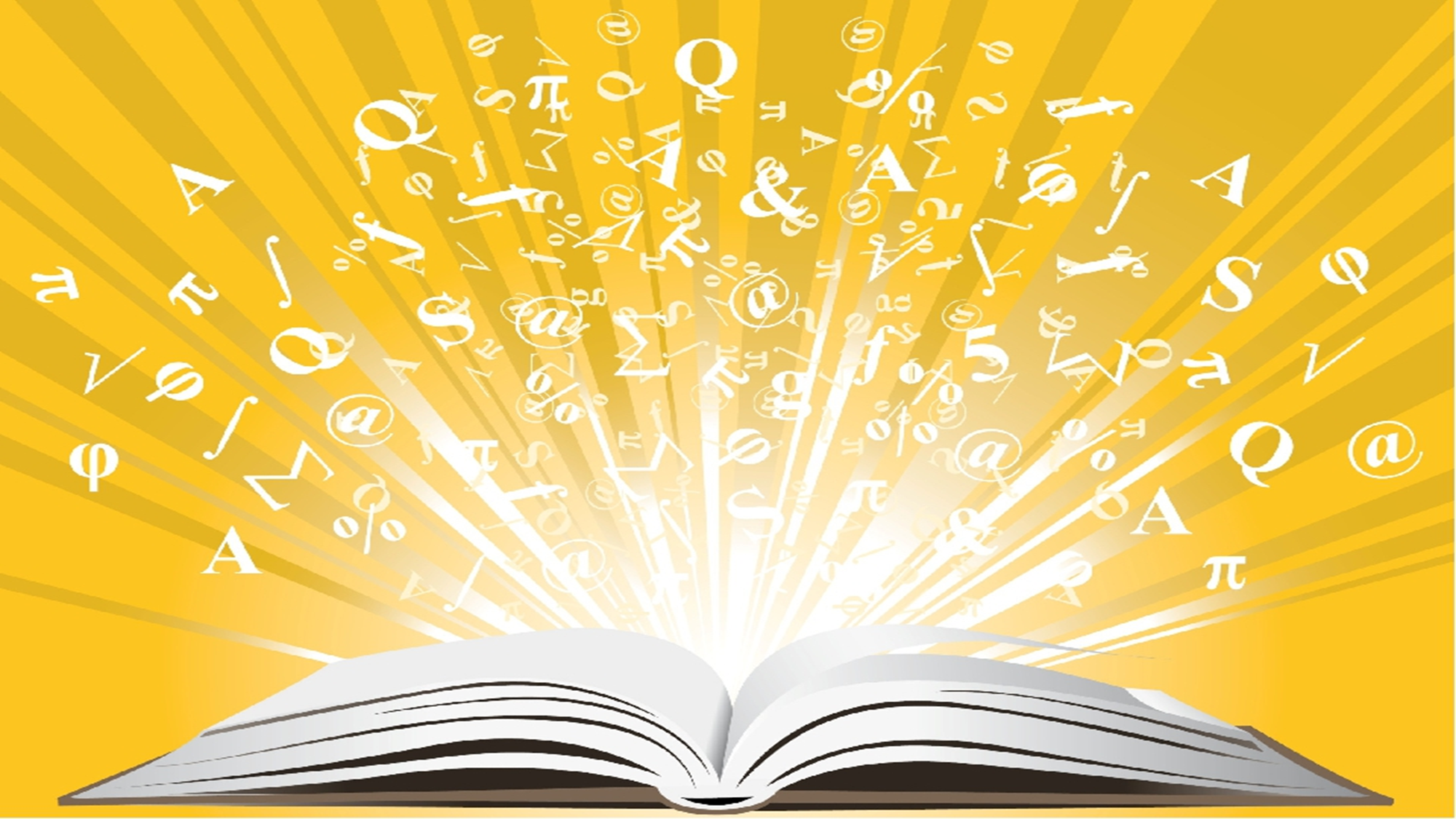 Клюкина
Екатерина
Тайна Кати не раскрыта,
очень скрытна и скромна.
Но надеемся
что скоро,
колледж удивит она!
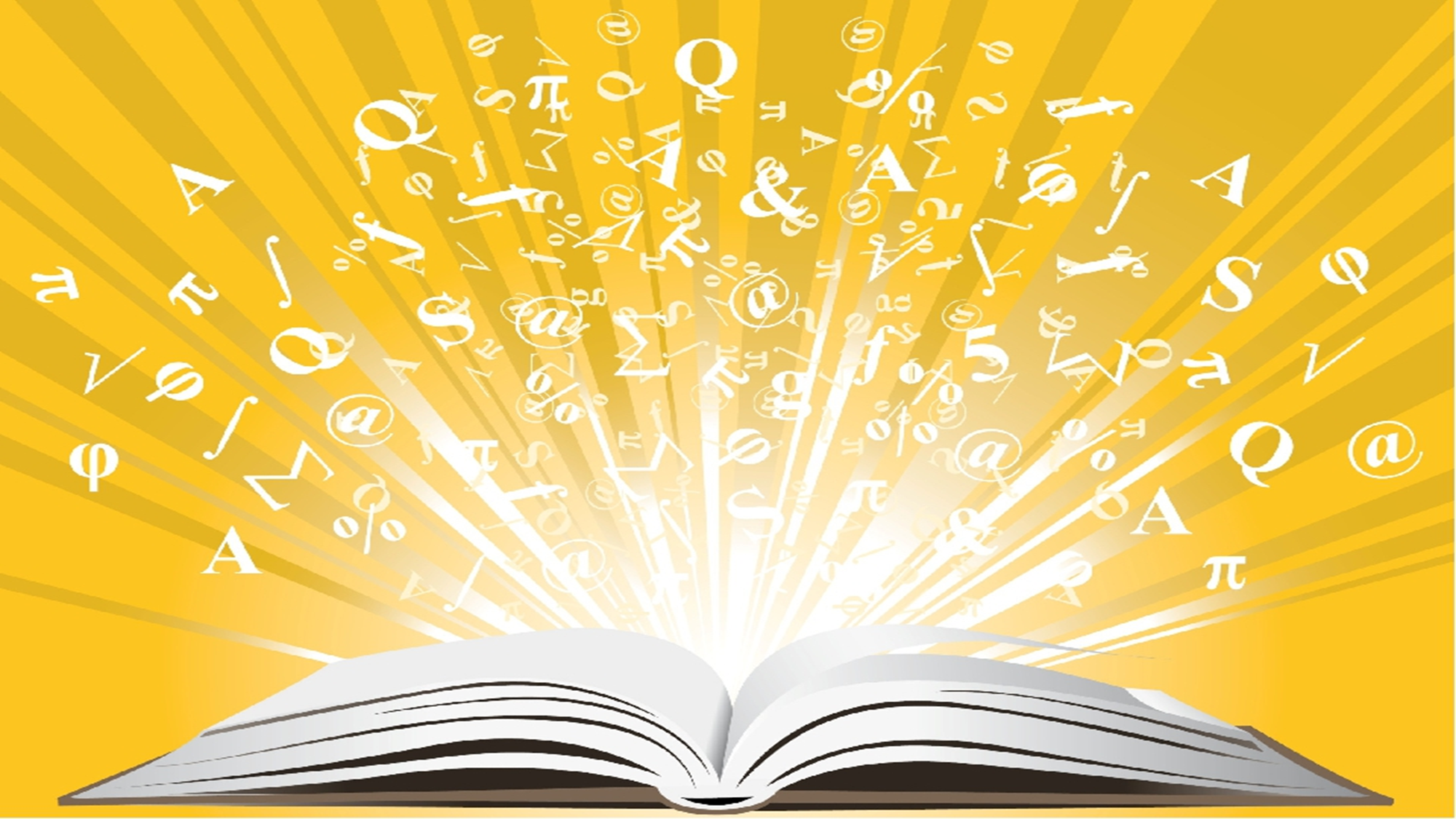 Колистратова Алина
Это - редкая чистюля,у неё порядок и уют. Музыкальная натура,
Алина- эту звёздочку зовут!
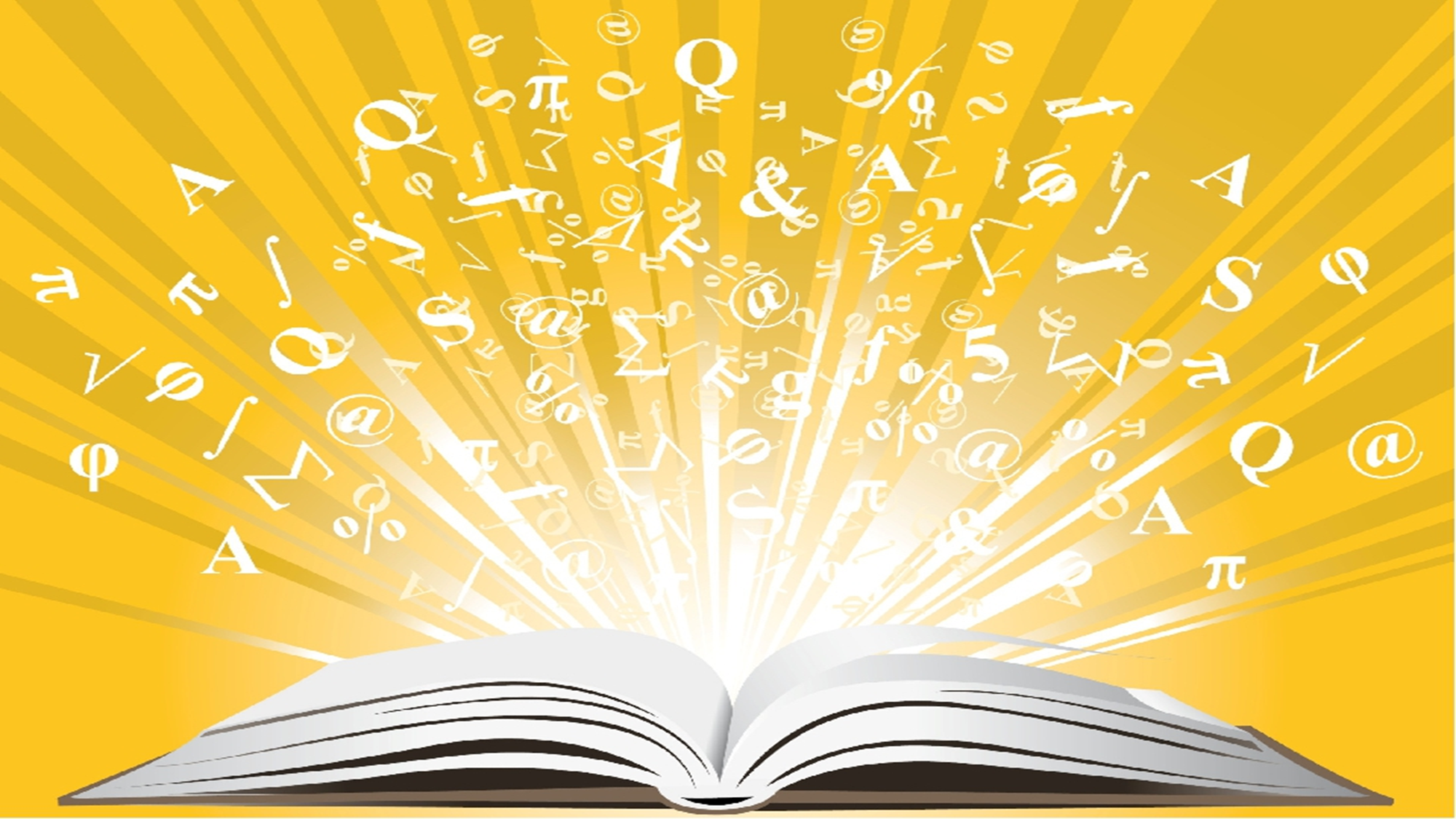 Кольчурина 
Юлия
Мила, улыбчива, скромна.
Такая Юленька, у нас одна!
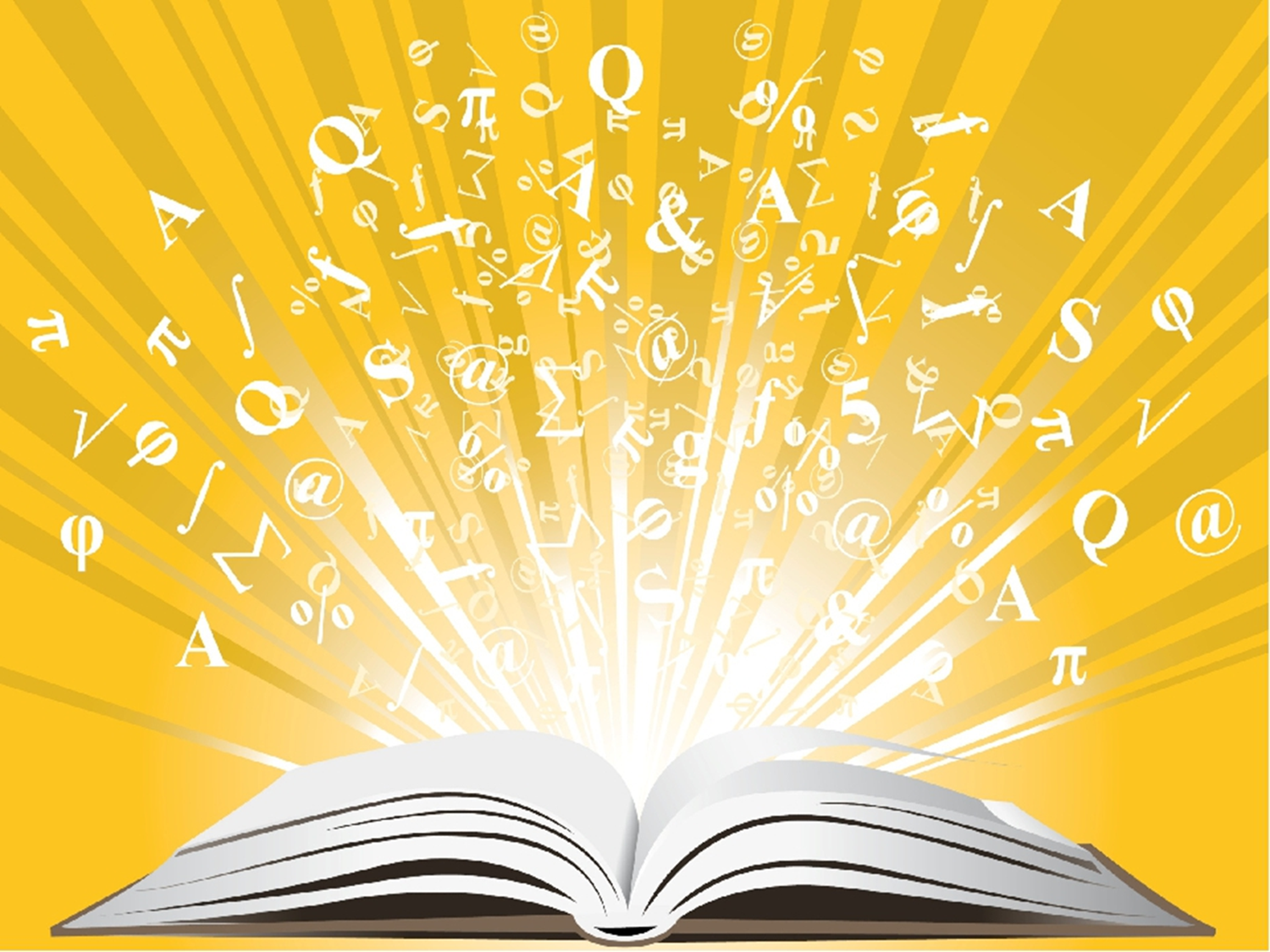 Матонина Анастасия
Настя, Настенька, Настёна,
она красива и смышлёна.
Удачен в жизни её путь,
потому что видит суть!
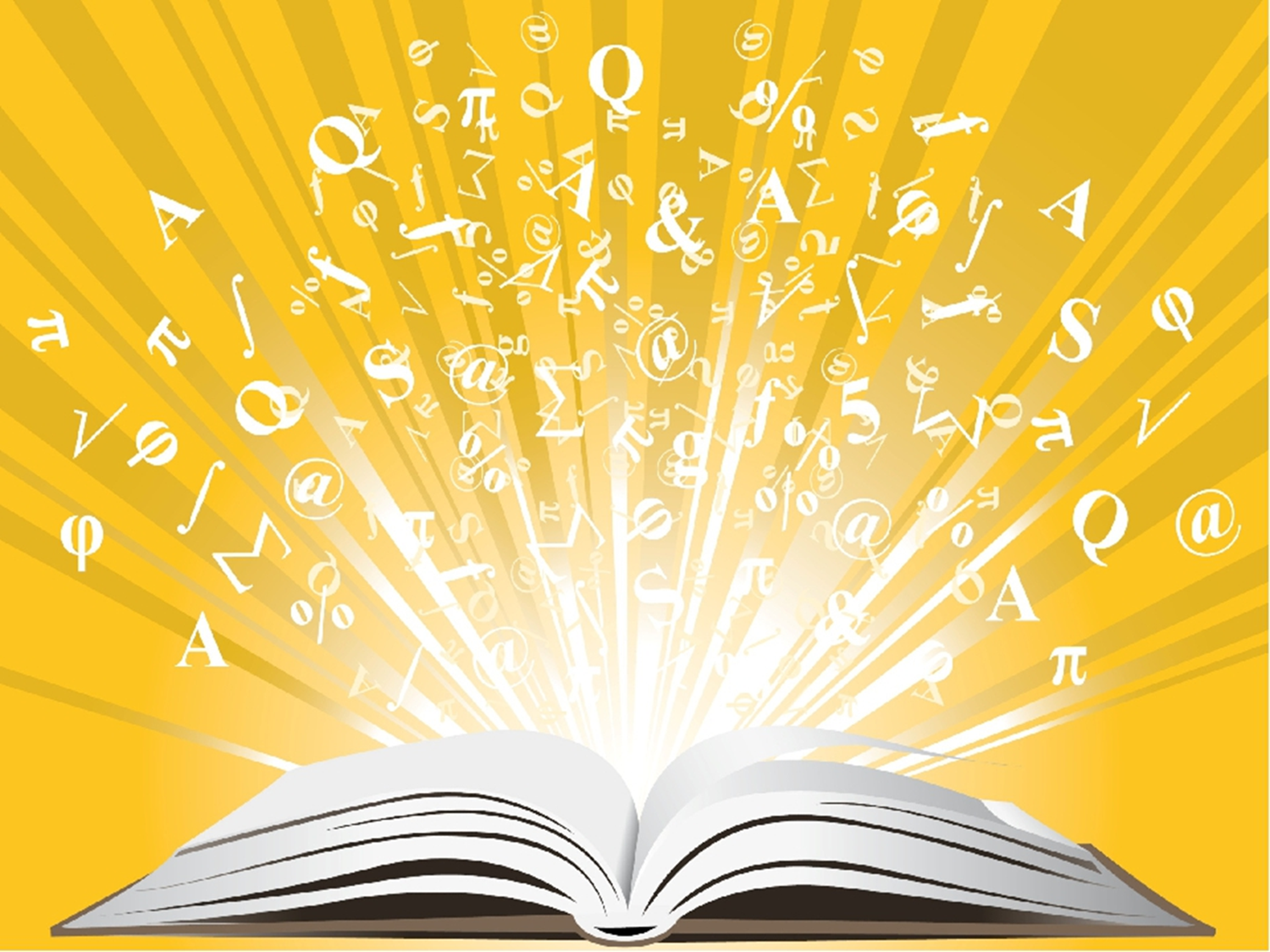 Мефед 
Анастасия
Золотых рук мастерица, рукодельница она.
Скоро маленьких детишек
доверит ей воспитывать страна!
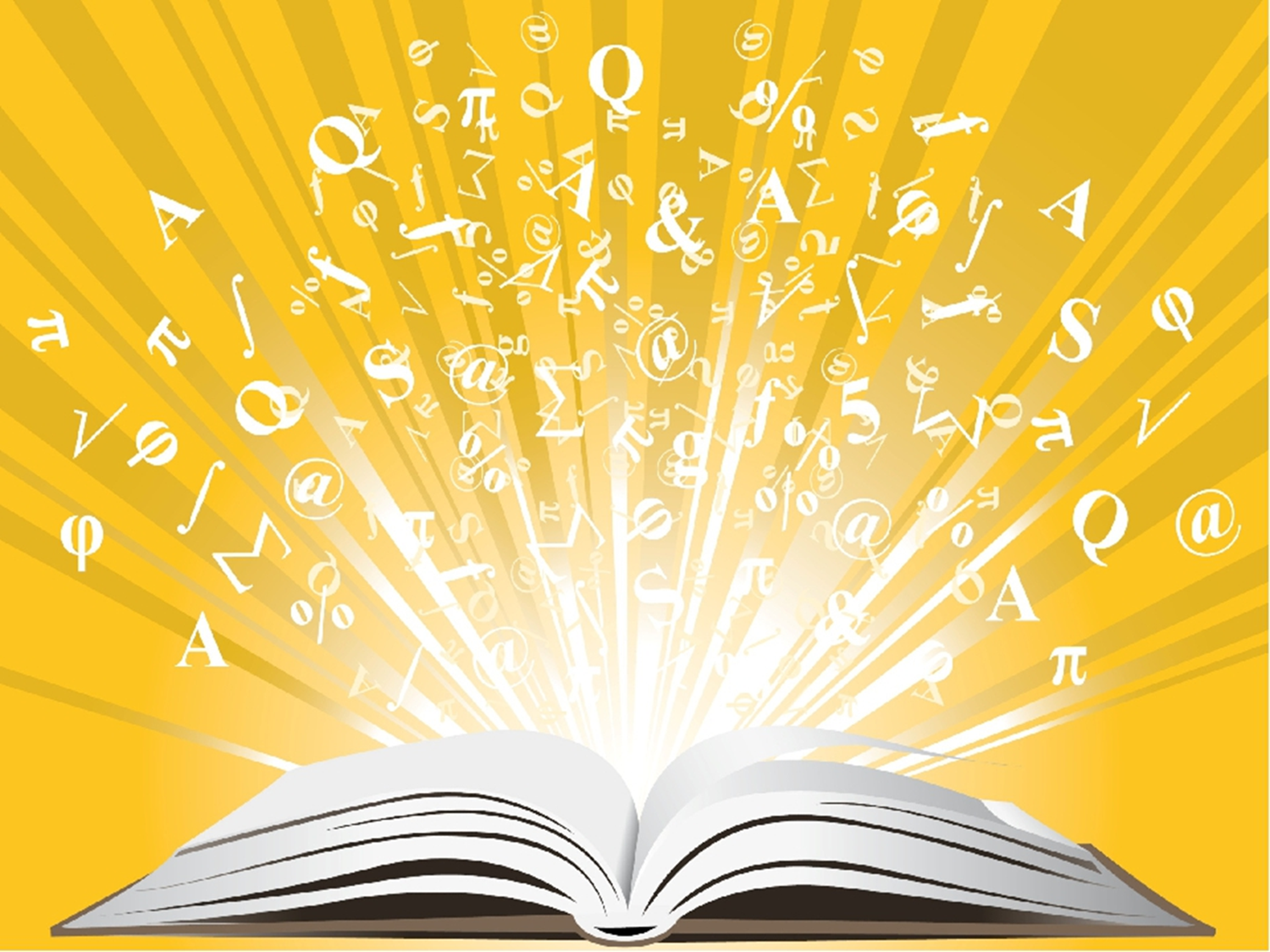 Писарчук Снежана
Она всегда приветлива, 
окружена друзьями.
Приходите в гости к нам, 
убедитесь сами!
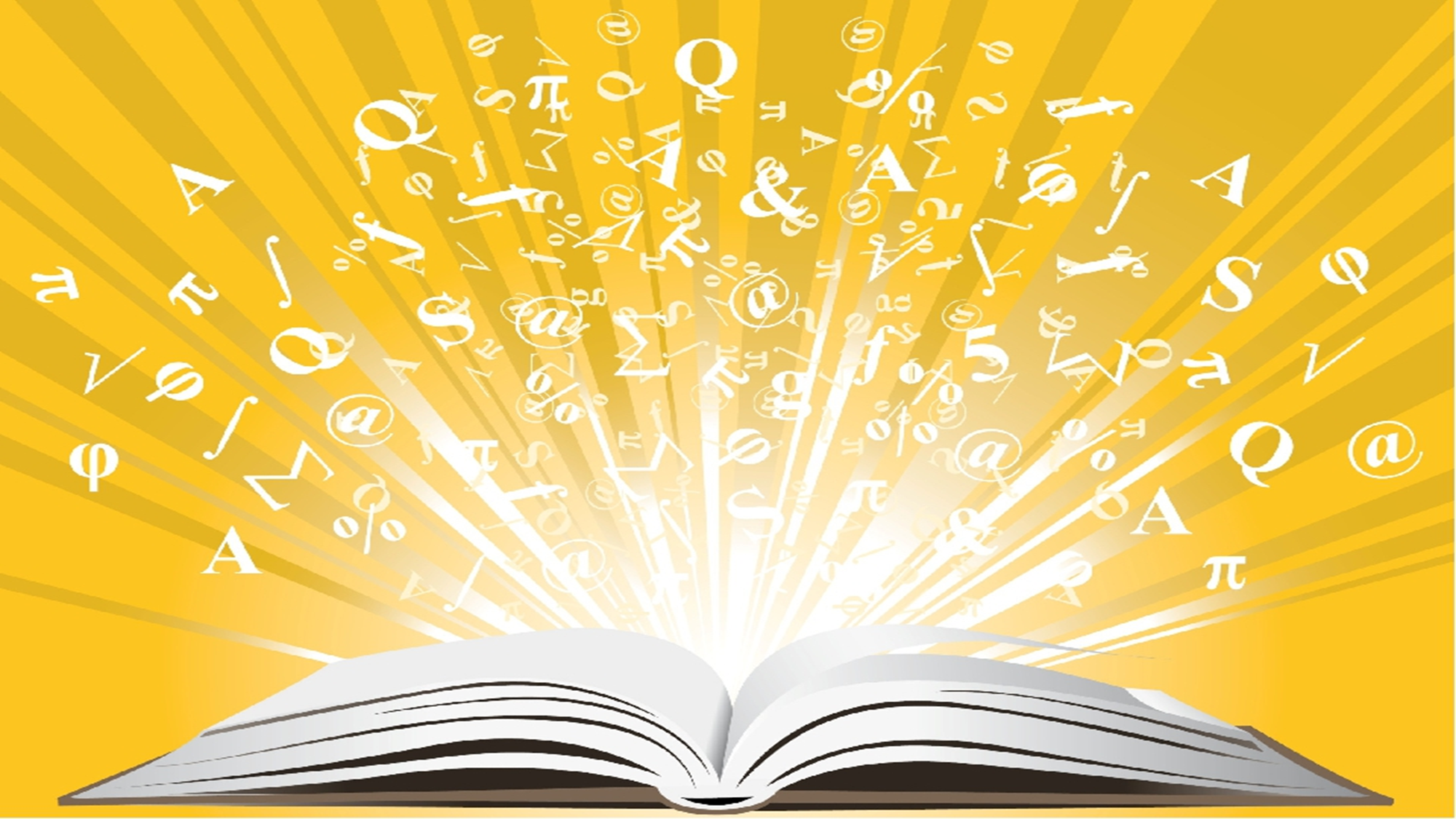 Сидорова Дарина
Если вам нужна поддержка,
иль вдруг грустно от чего.
В нашей группе есть Дарина, надежное дружеское плечо!
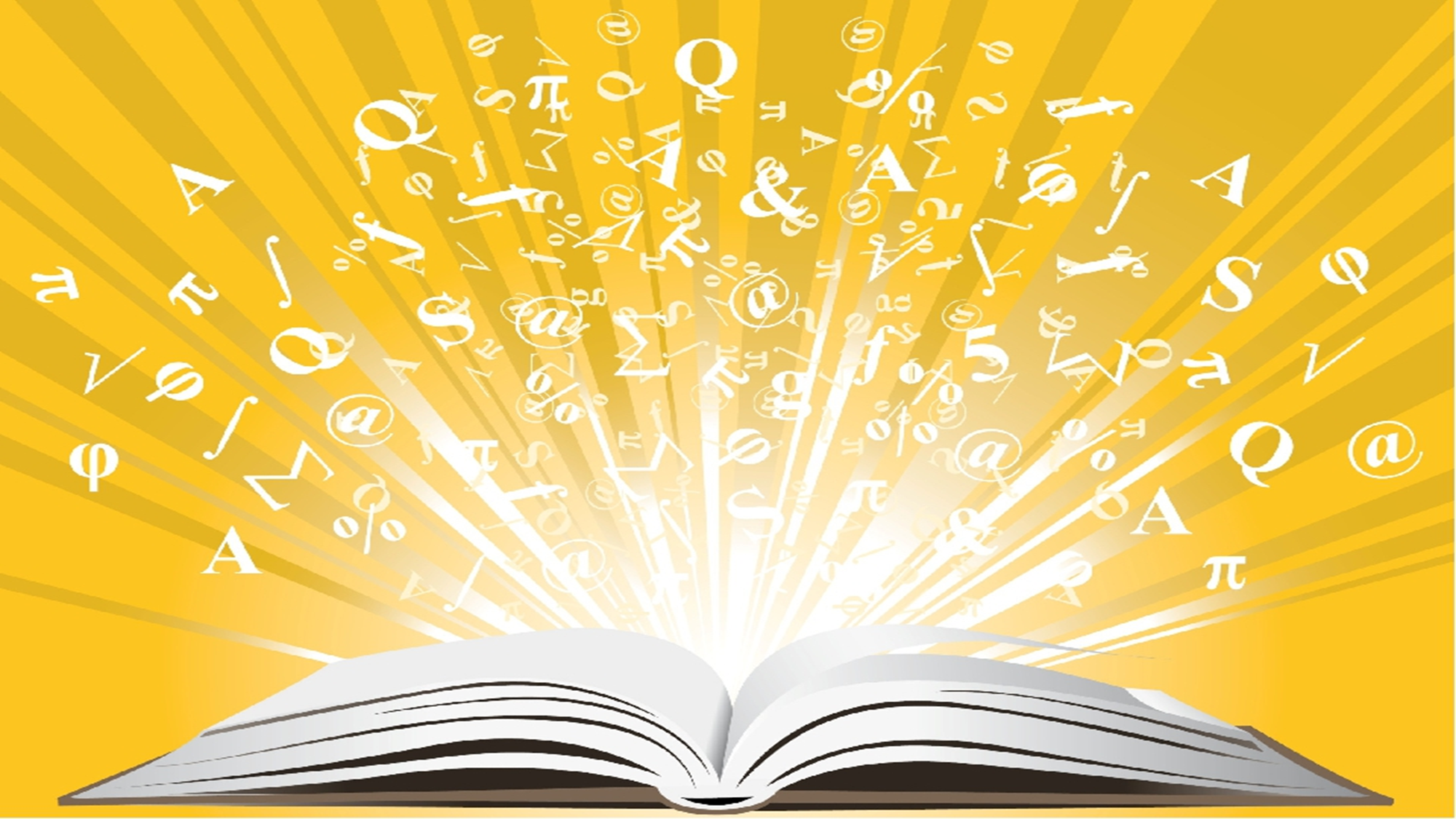 Смолкина Мария
Скромная девчонка
искристые глаза,
доброту душевную
излучает она!
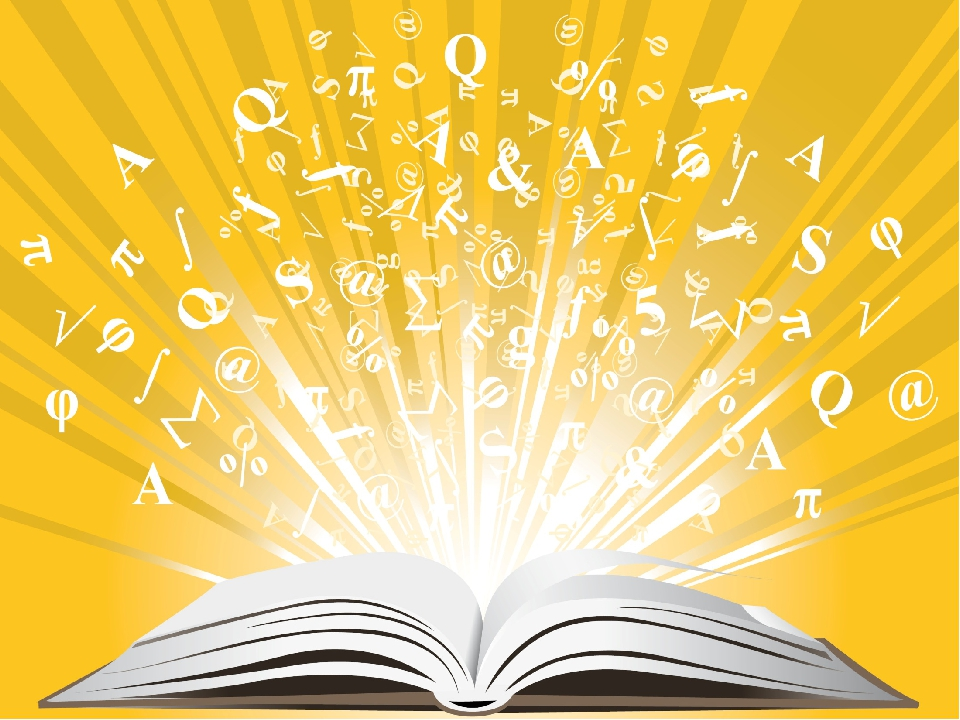 Темерова Софья
В нашей группе 
есть девчонка -
лучезарна и светла.
На любой вопрос ответ, сразу же найдет она!
Голос – будто бы звоночек,
рассмешит кого захочешь!
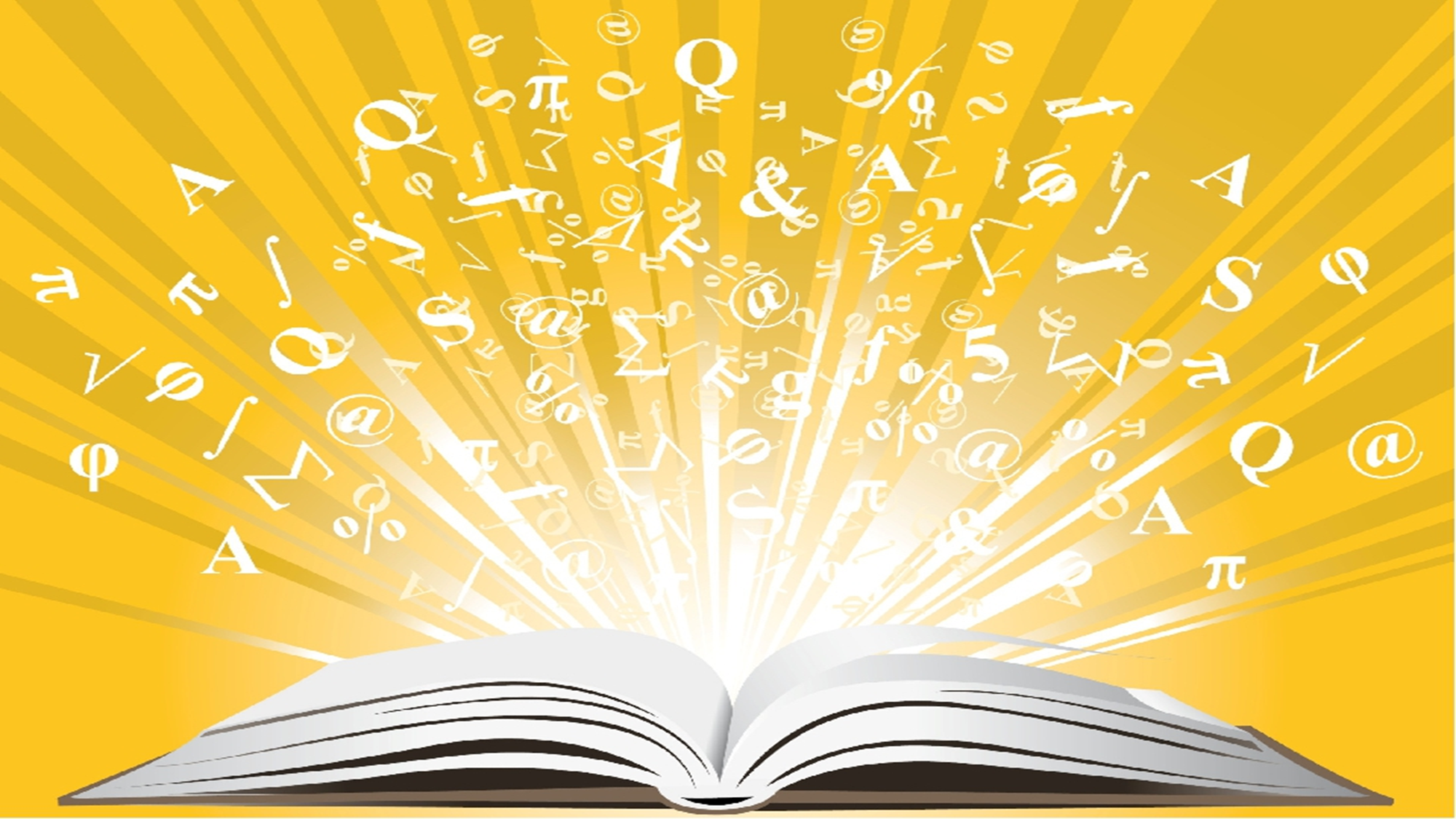 Урих Кристина
Умница, красавица,
помощница она!
Спортивная, активная и просто позитивная!
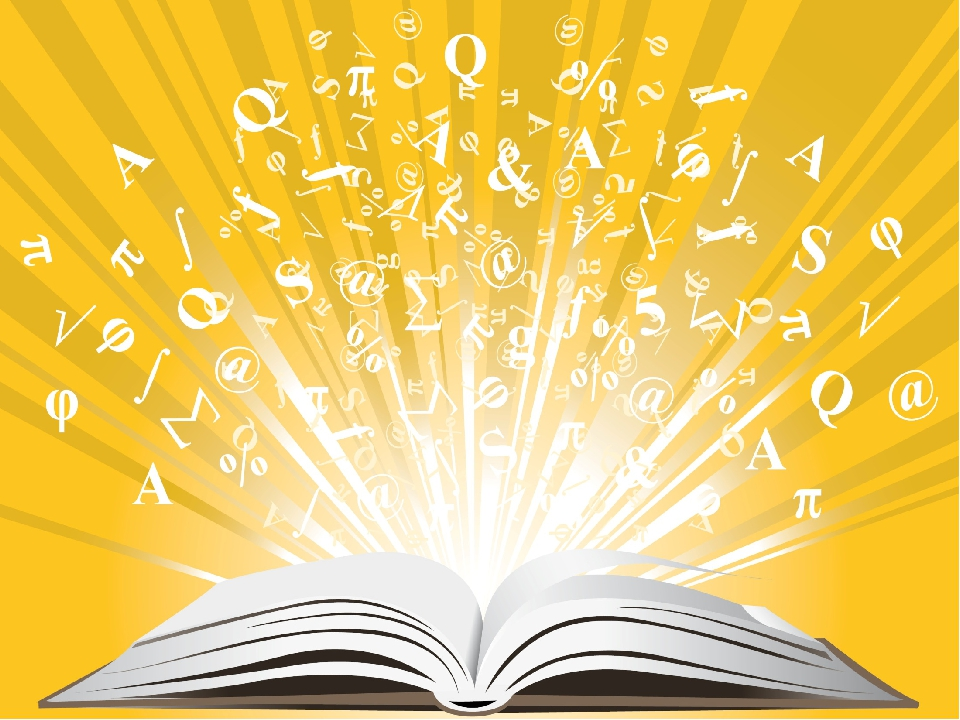 Хейнма Нелля
Нелля, впрямь сказать -богиня…Неземное божество…Нелля по крови княгиня…Имя с Марса 
то сошло…
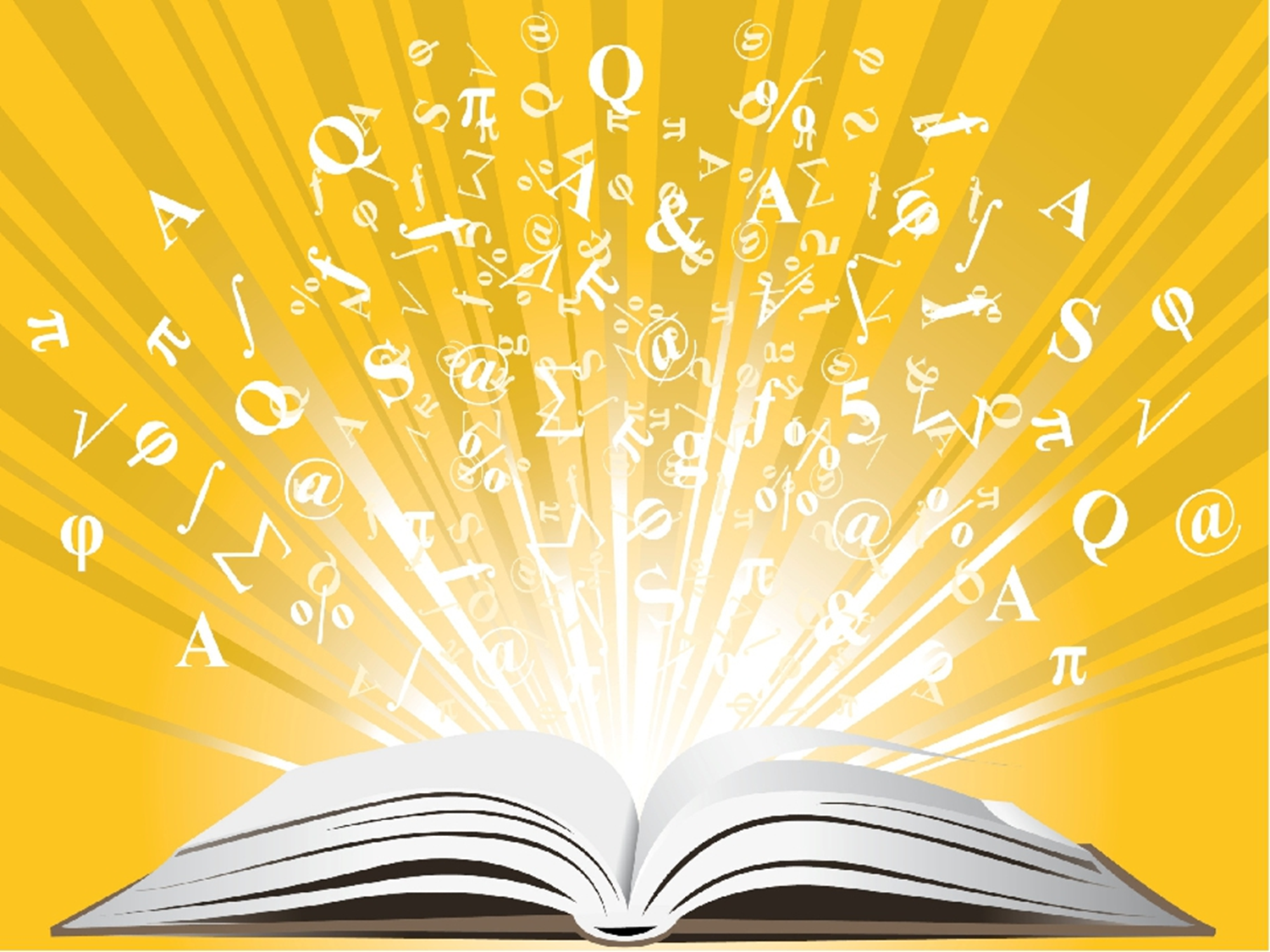 Чорду Любовь
Ох, издалека приехала
Любочка – краса!
Глазки как смородинки,
на личико мила!
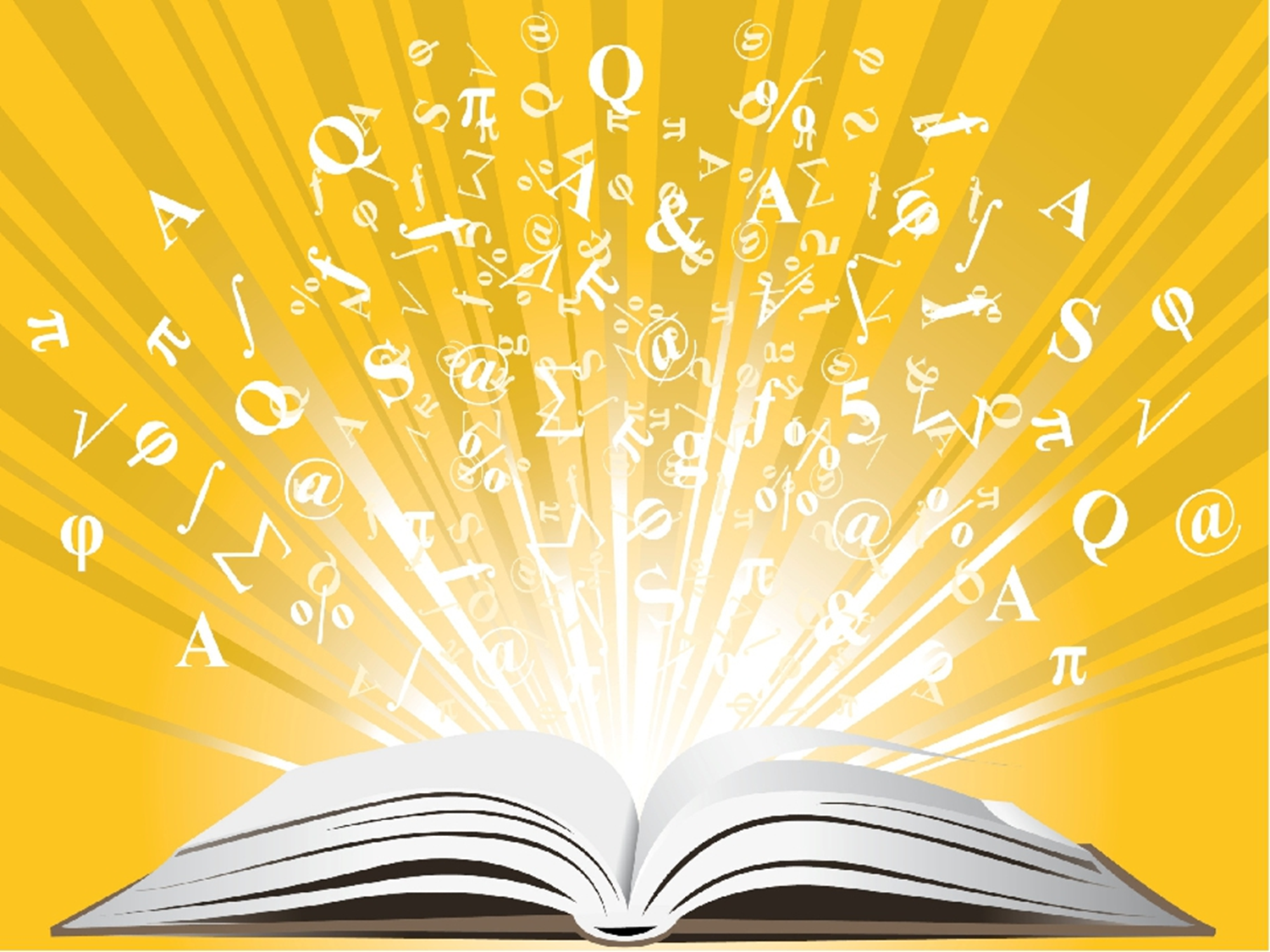 Шерстобаева Карина
В ней есть задор и искорка,
глаза полны огня!
Может, будущий министр…
Её узнает вся страна!
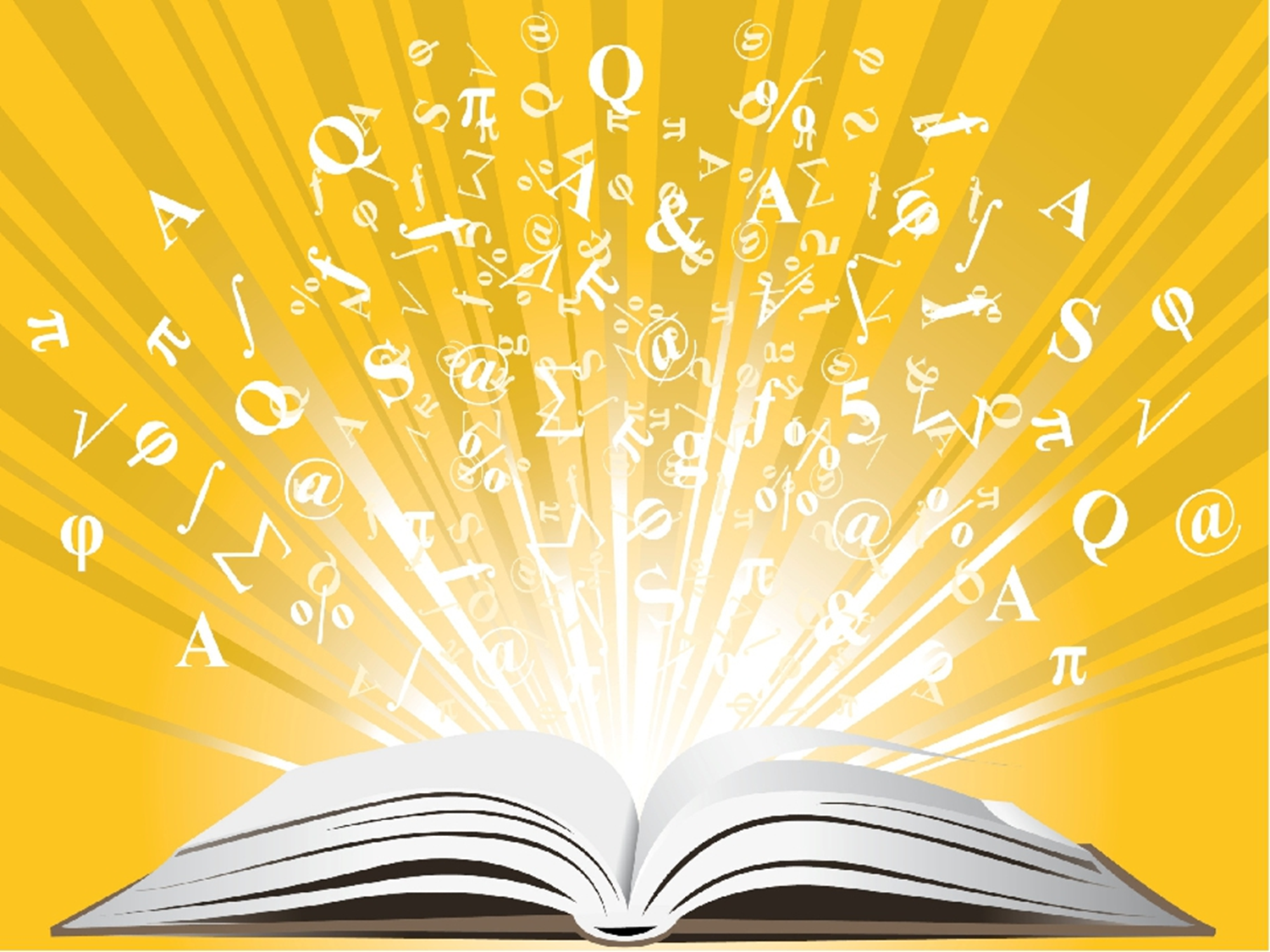 Шубина
Снежана
Если вдруг какое дело, помощь будет тут как тут!
Трудолюбивую девчонку
 Снежана Шубина зовут!
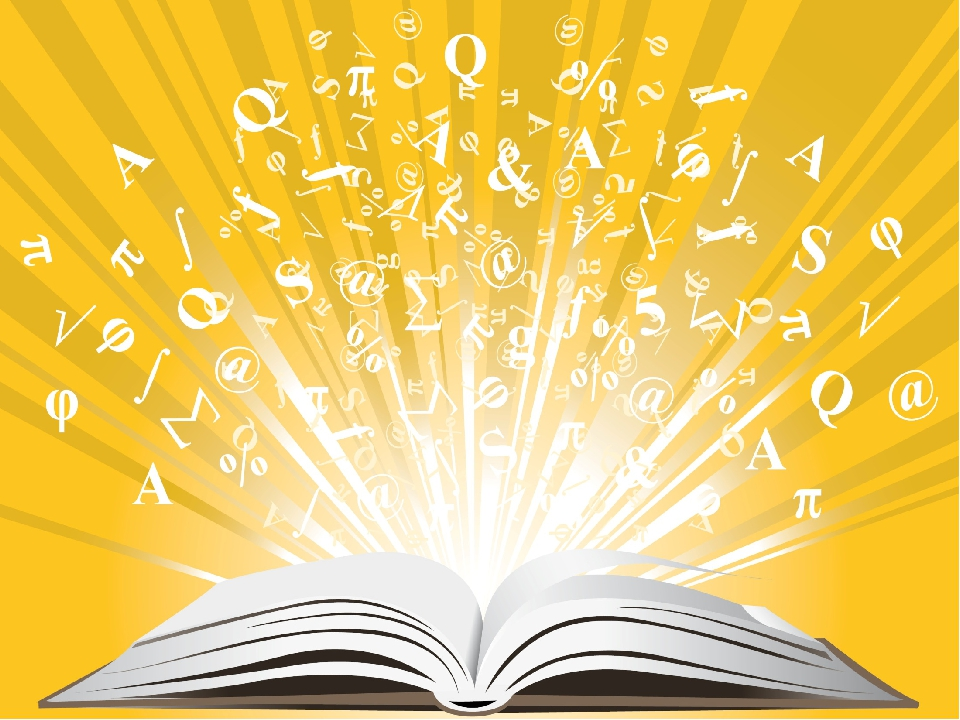 Наш классный руководитель- Светлана ВладимировнаГончаренко
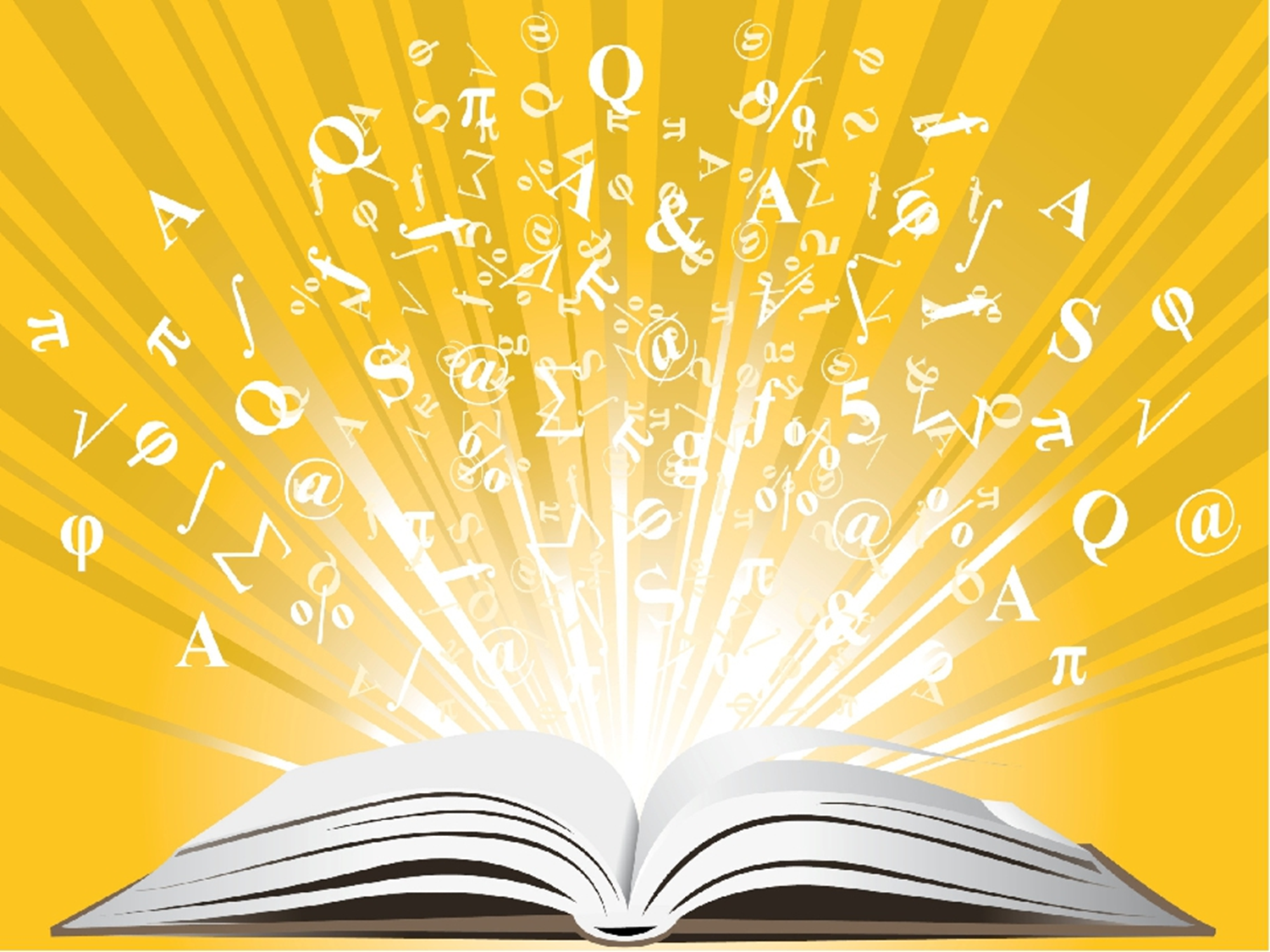 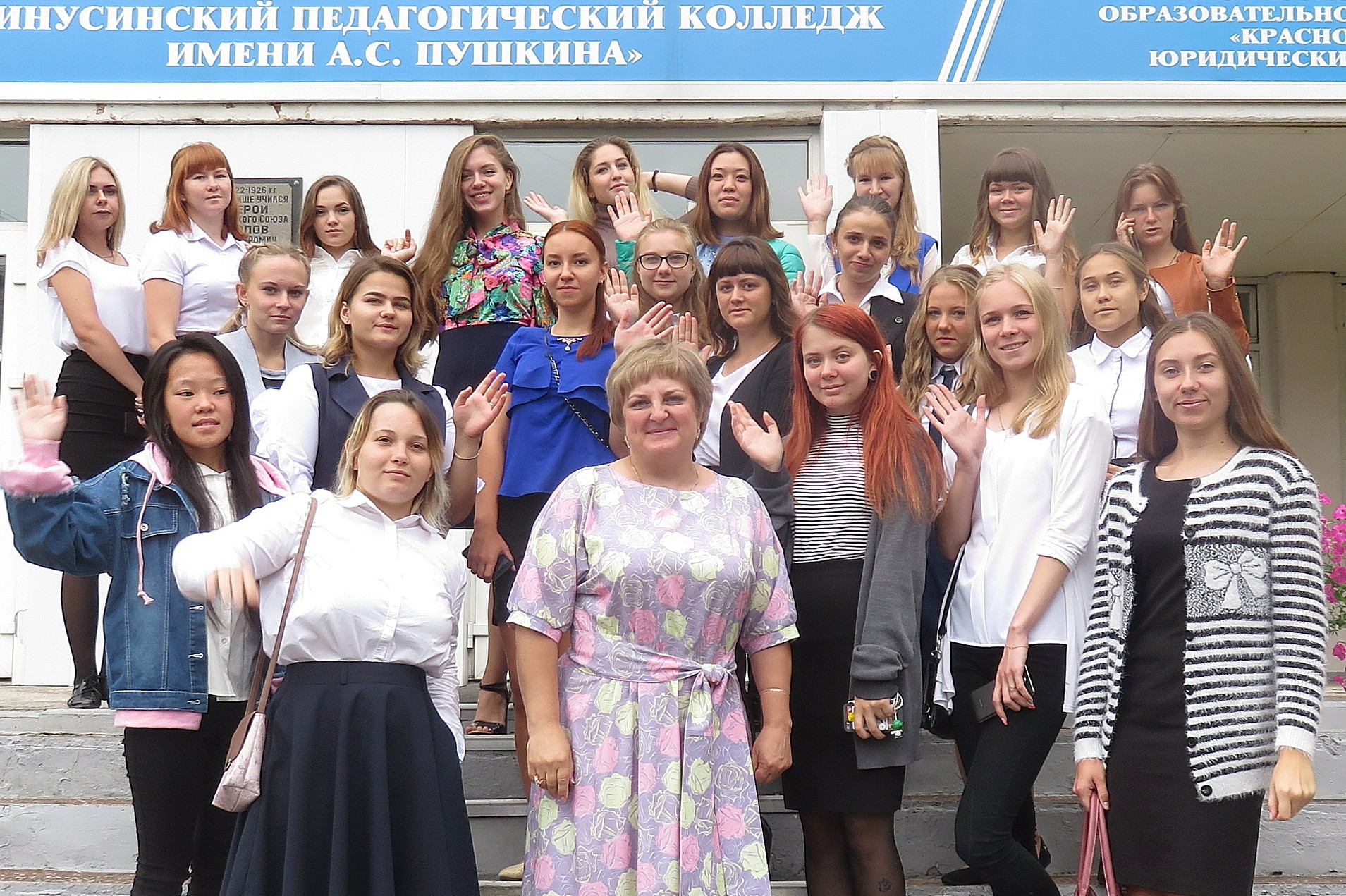 Нас смело принимайте в свою семью – мы ждём!Мы – классные девчата, мы вас не подведём!